Directions
Choose what kind of traits you want your Dragon to have from the list of traits at your desk.

Cut, paste, and color your dragon on the provided paper.   

Write the traits that you chose under the phenotype (trait) column.

Write in your genotype and determine if it is homozygous or heterozygous.
*Traits with a lower case alleles are recessive and will be covered up by traits with dominant uppercase alleles
* Some alleles are neither dominant nor recessive.
*XX and XY are Chromosomes with their own genes and are not considered alleles.
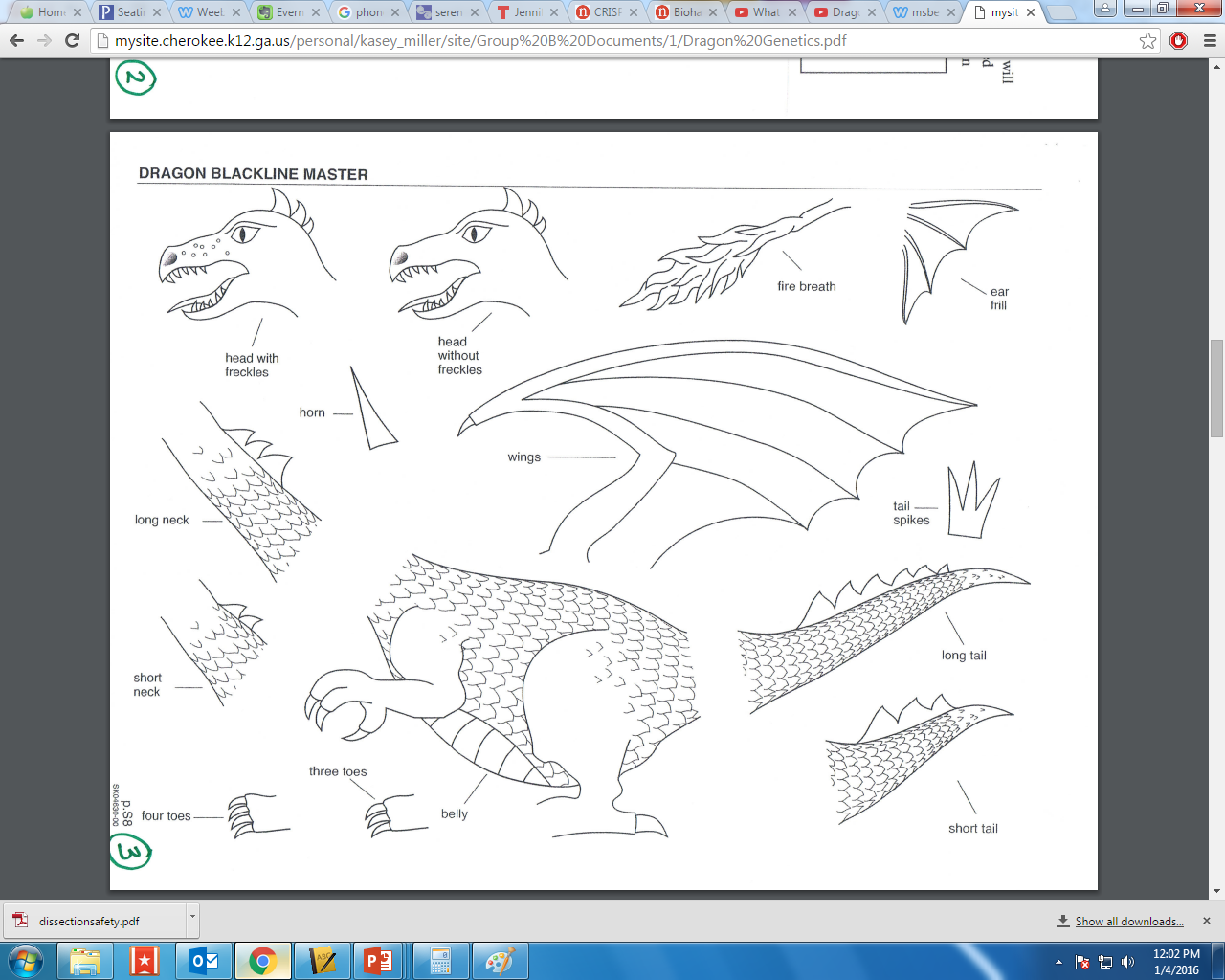 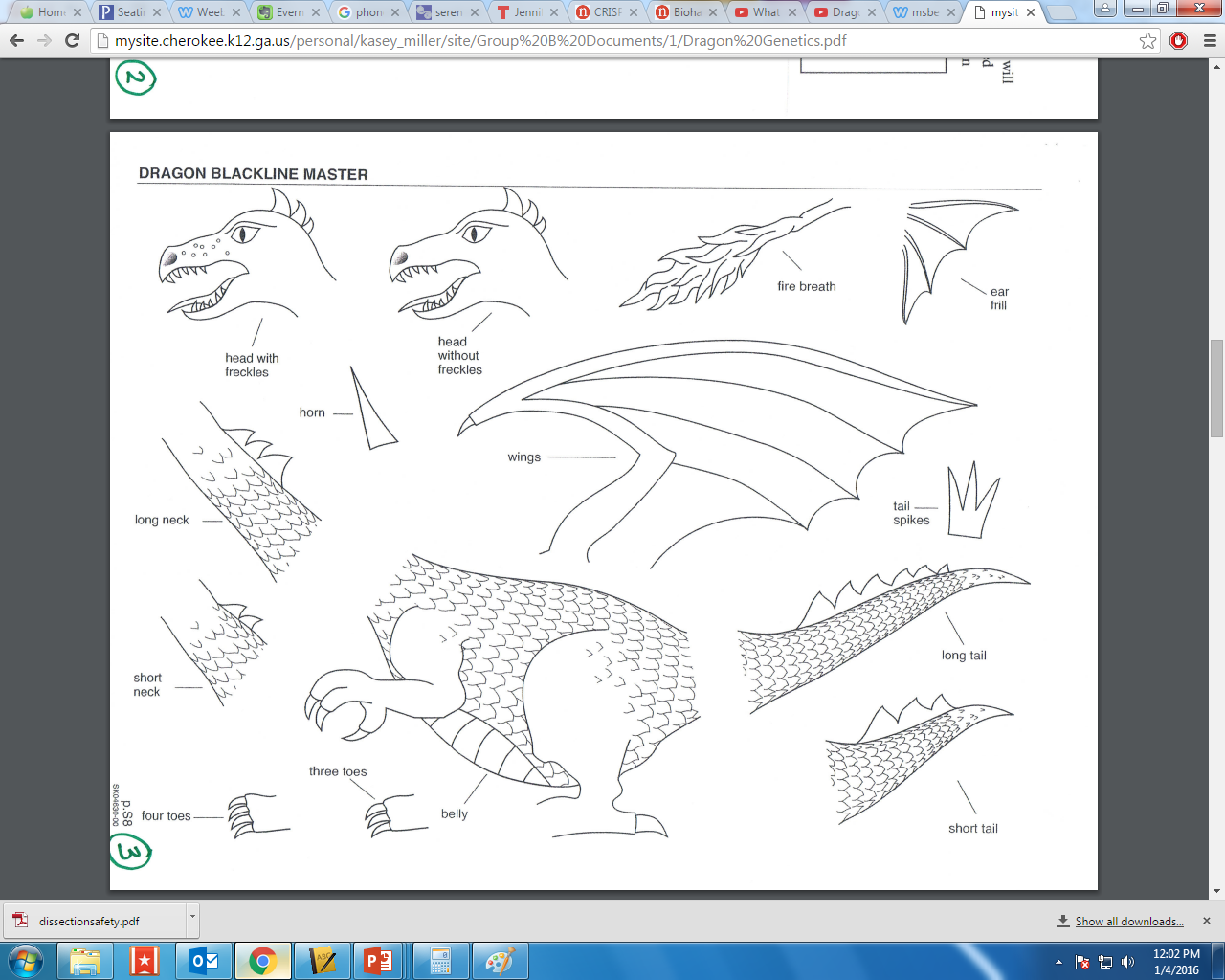 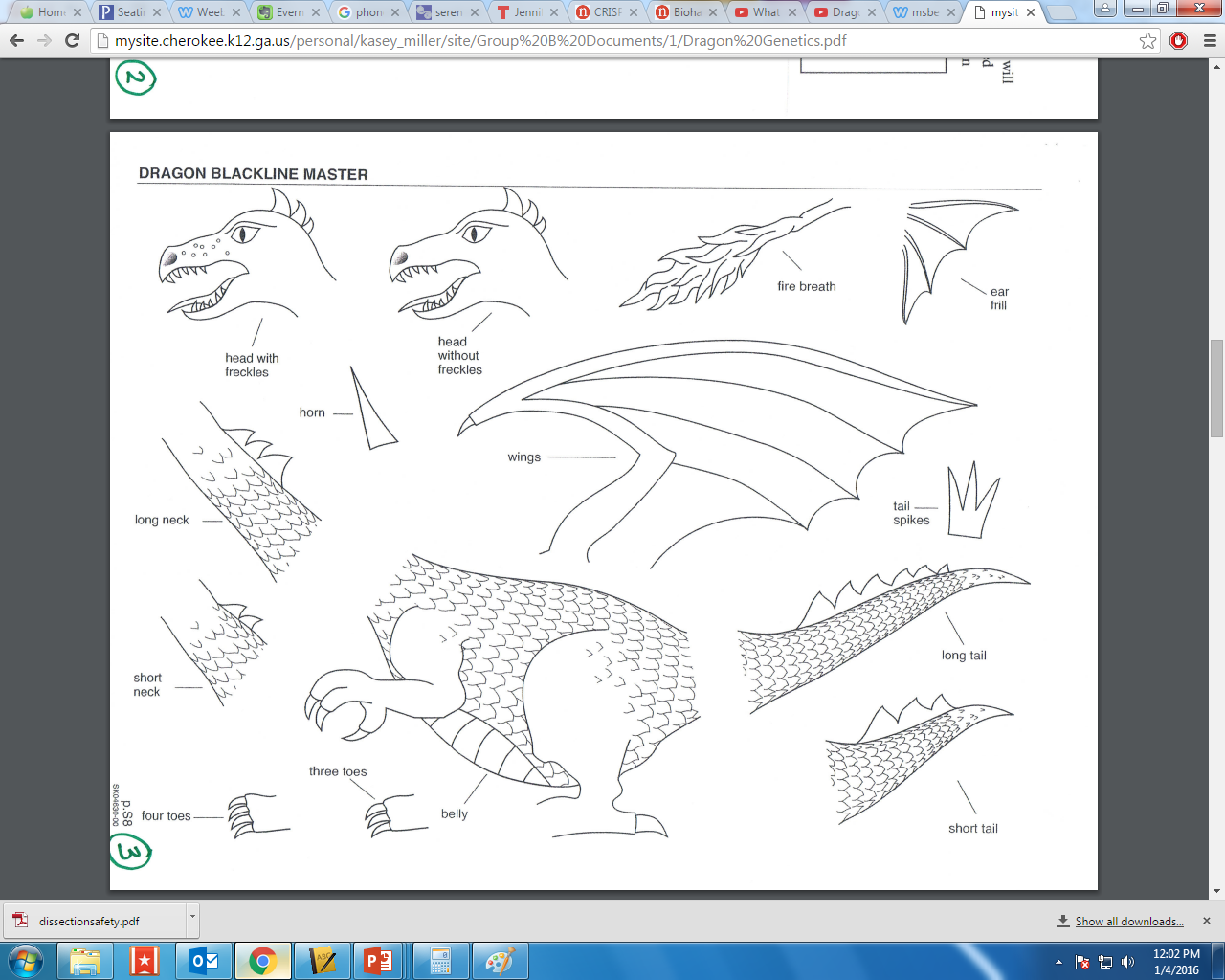 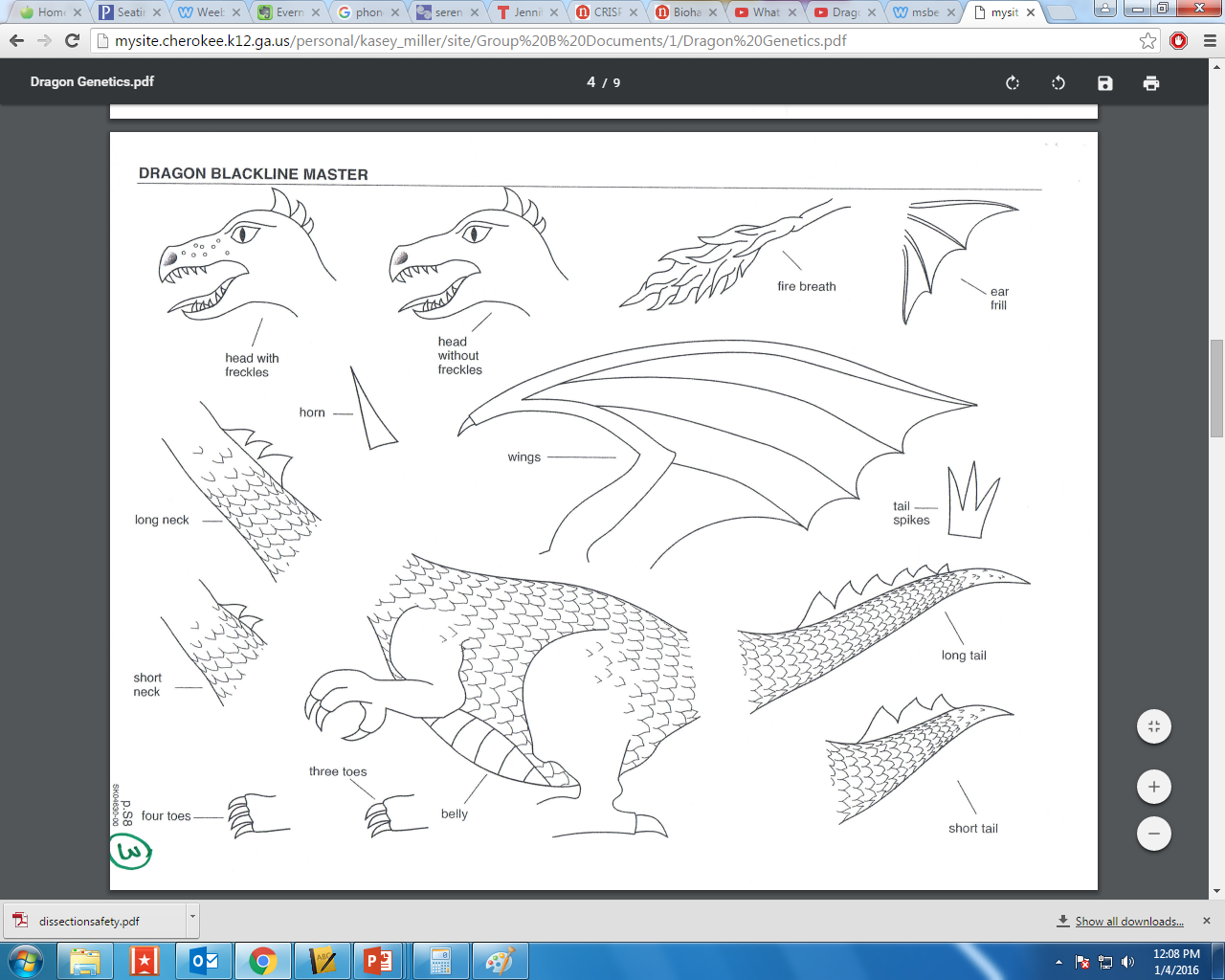 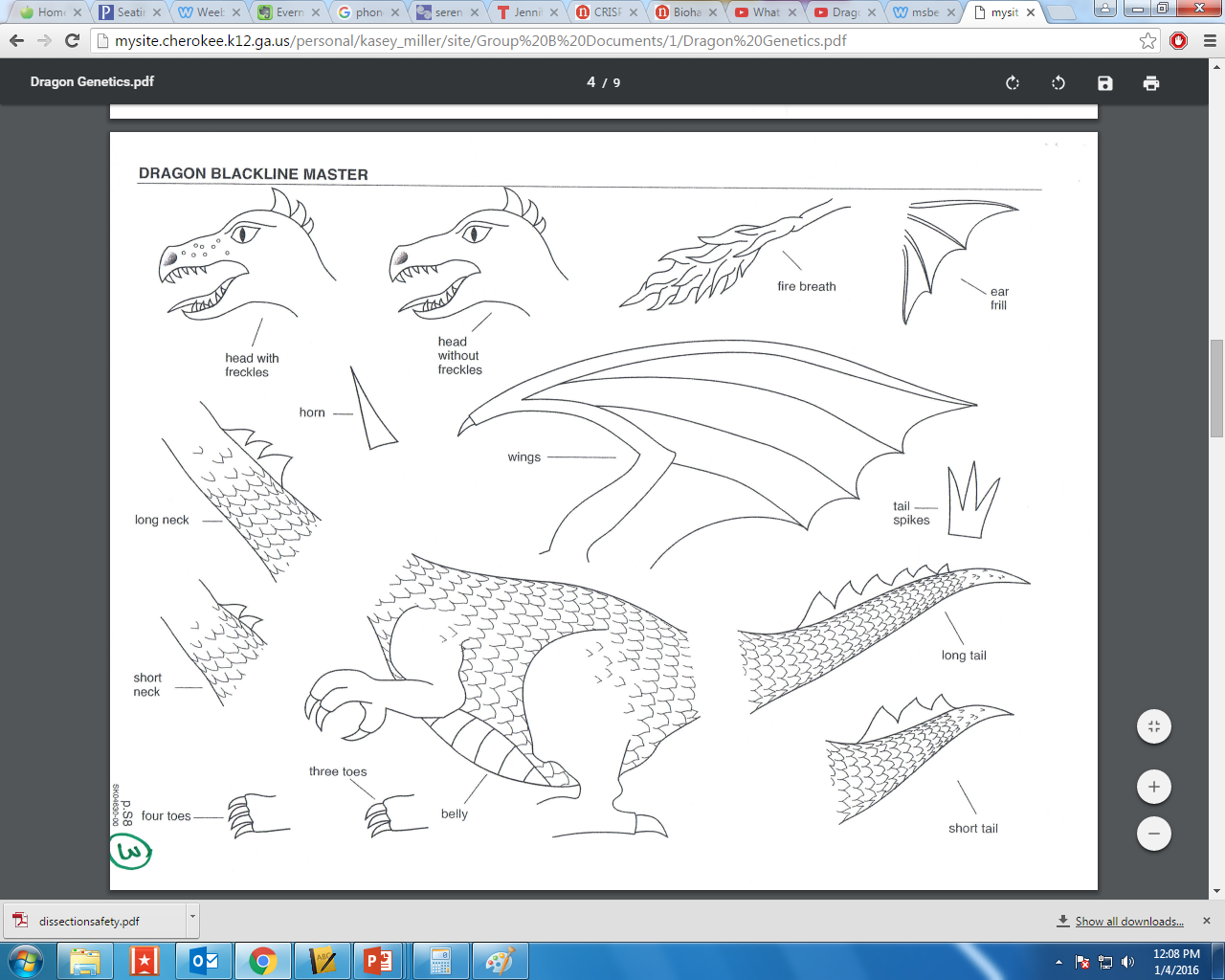 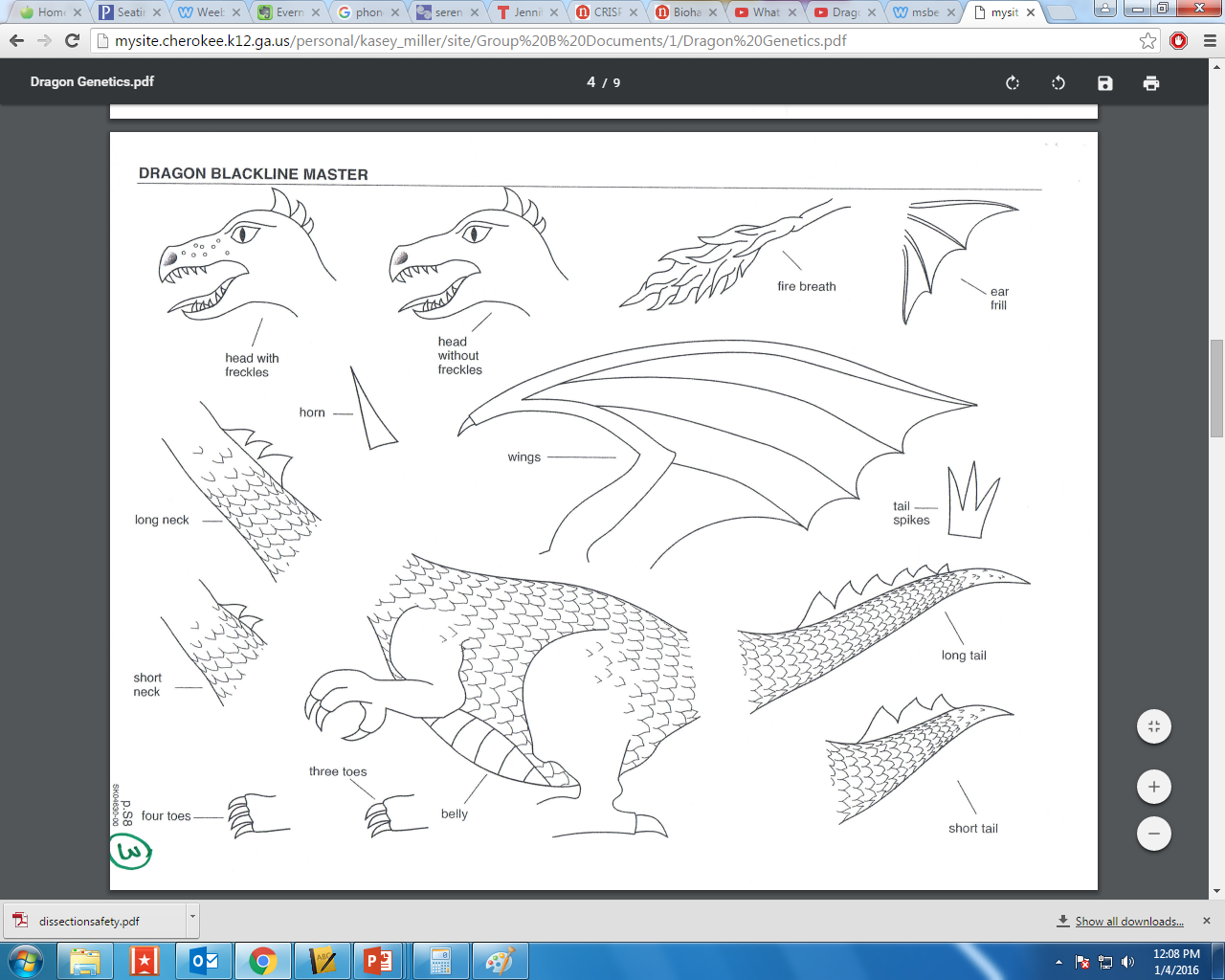 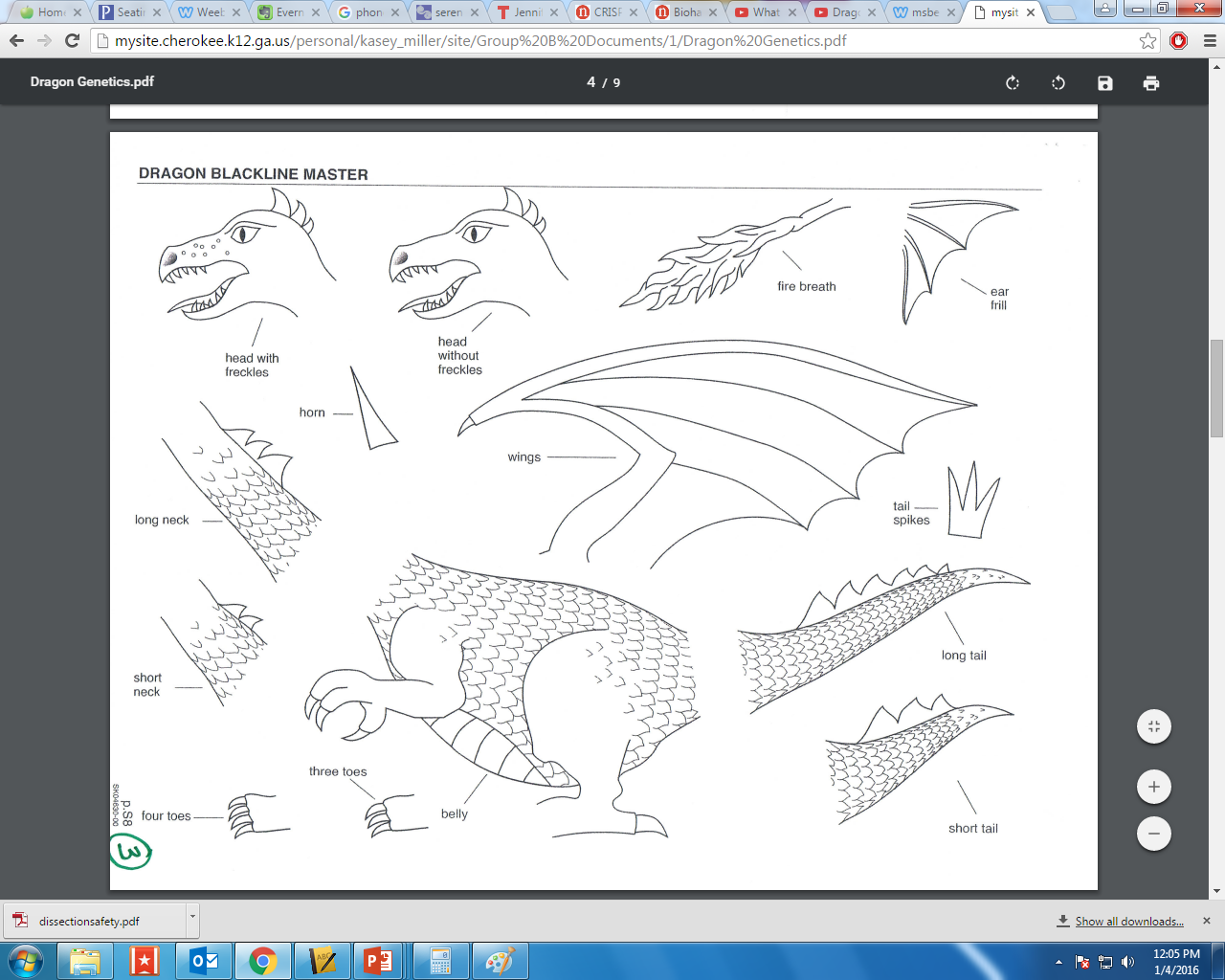 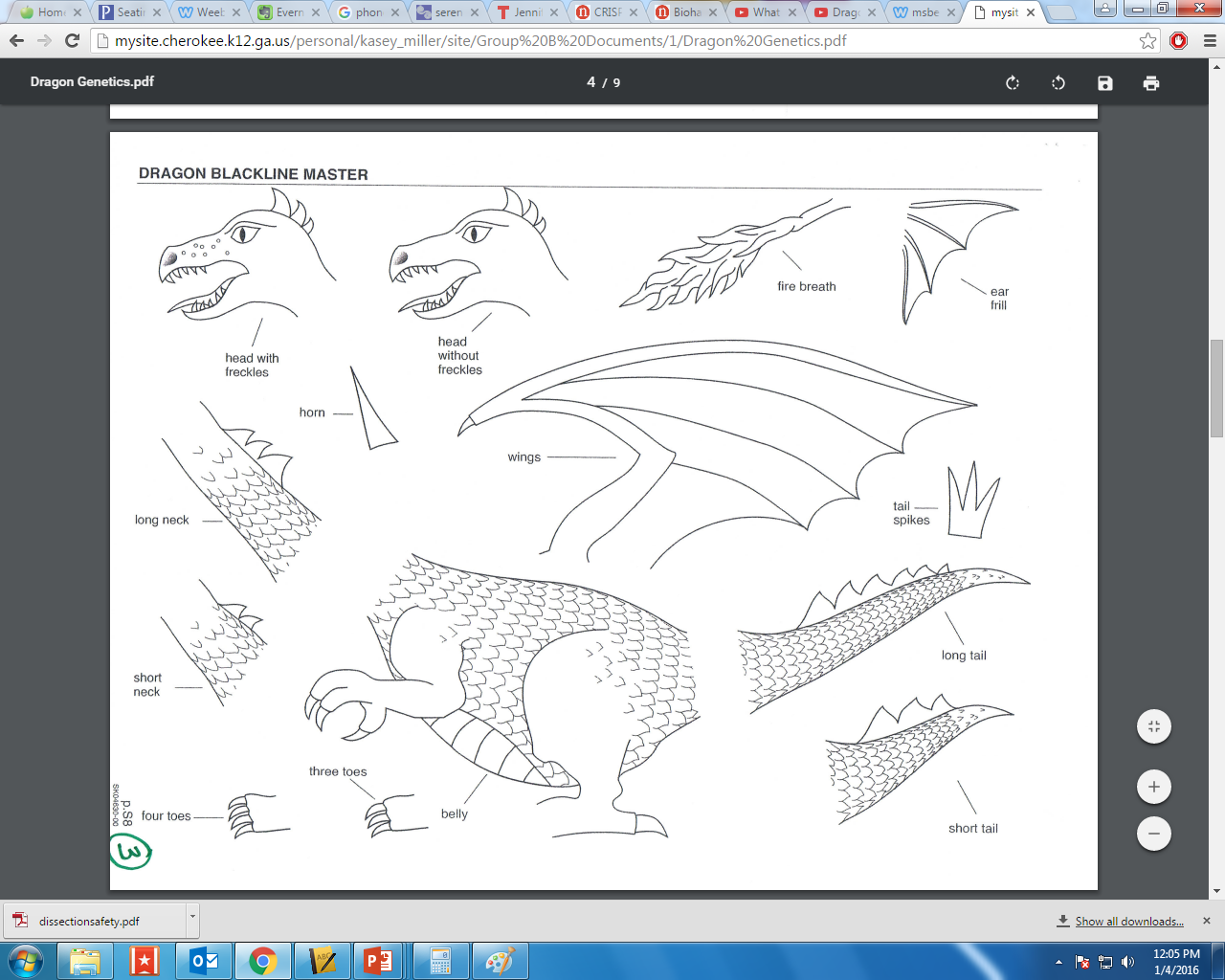 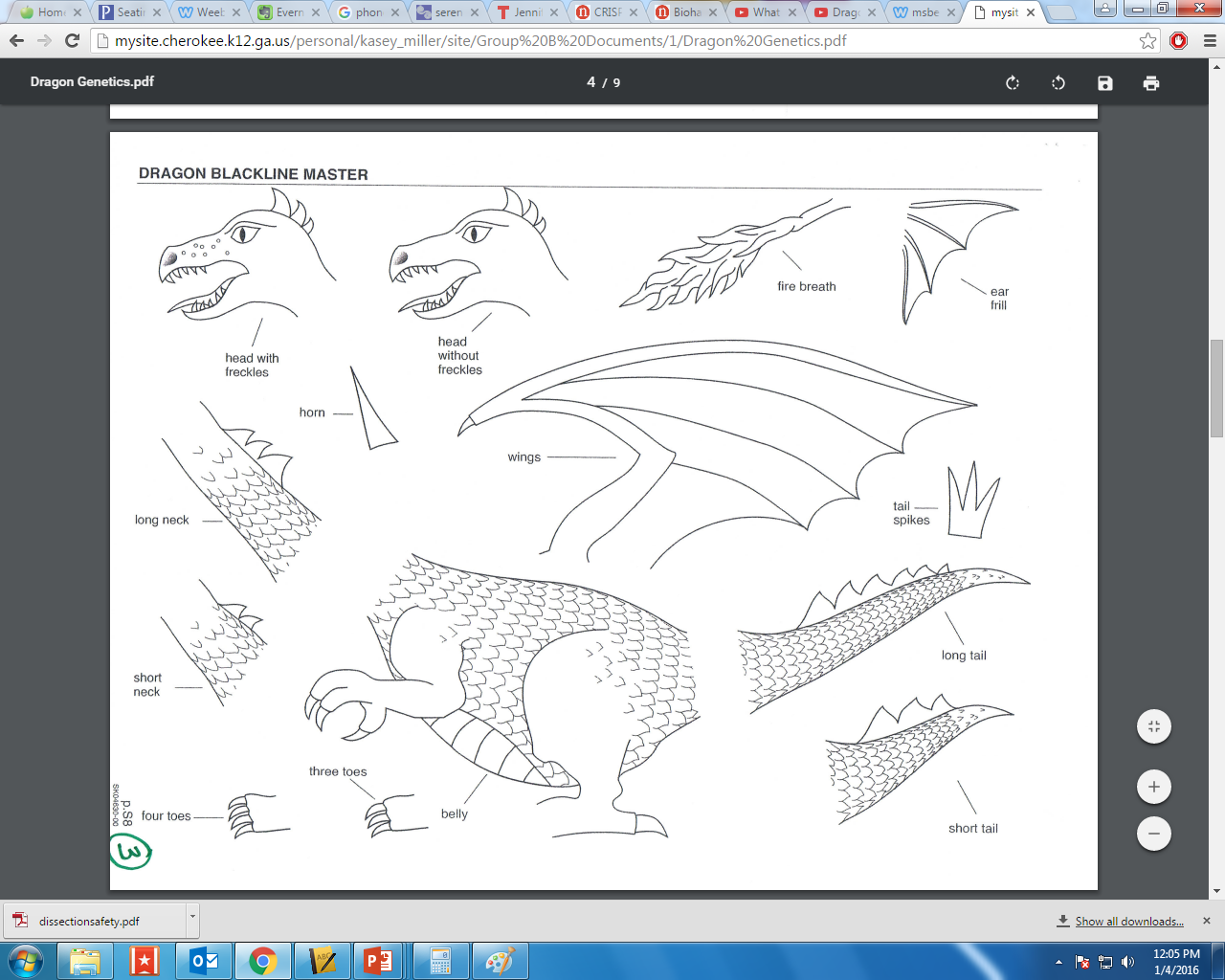 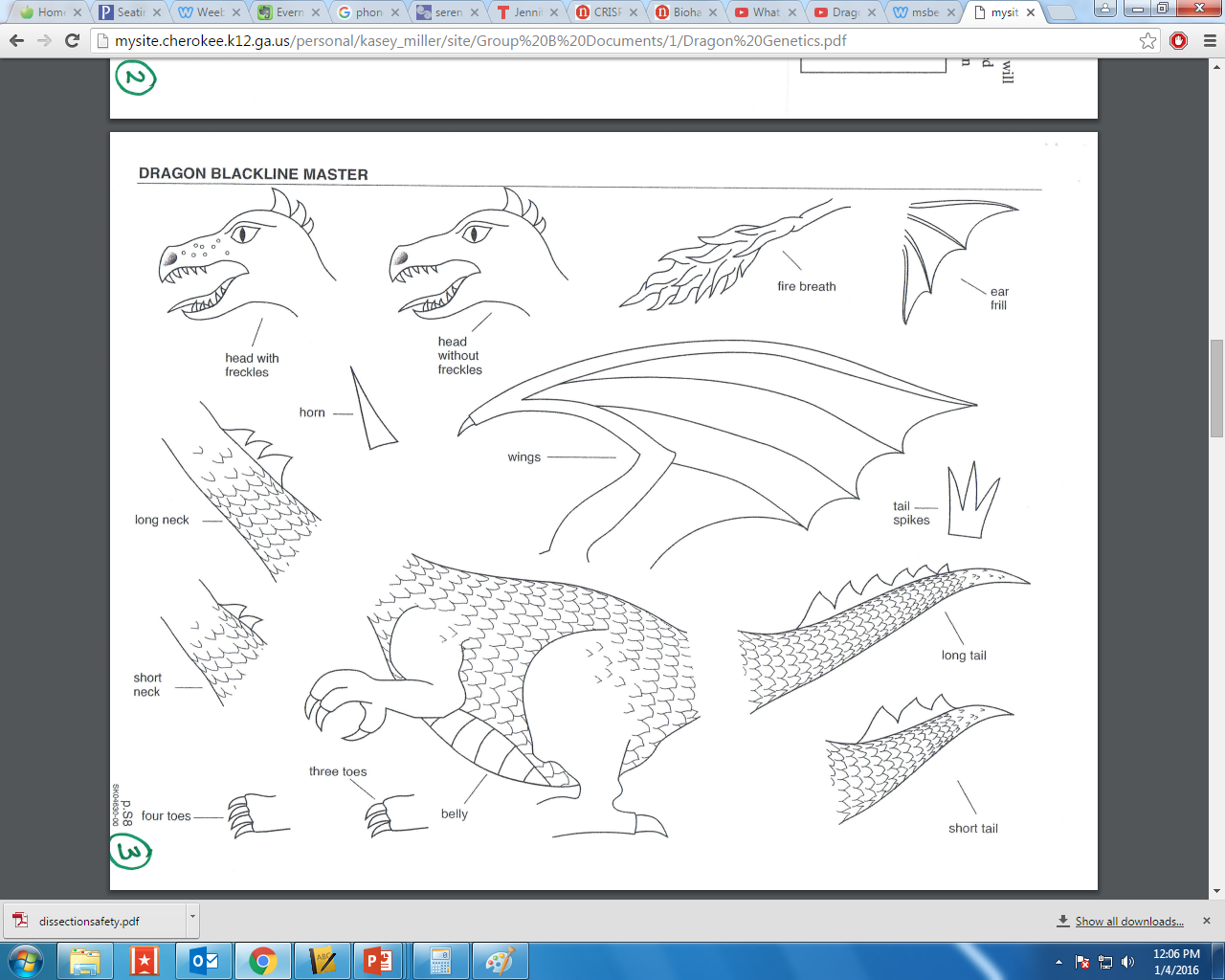 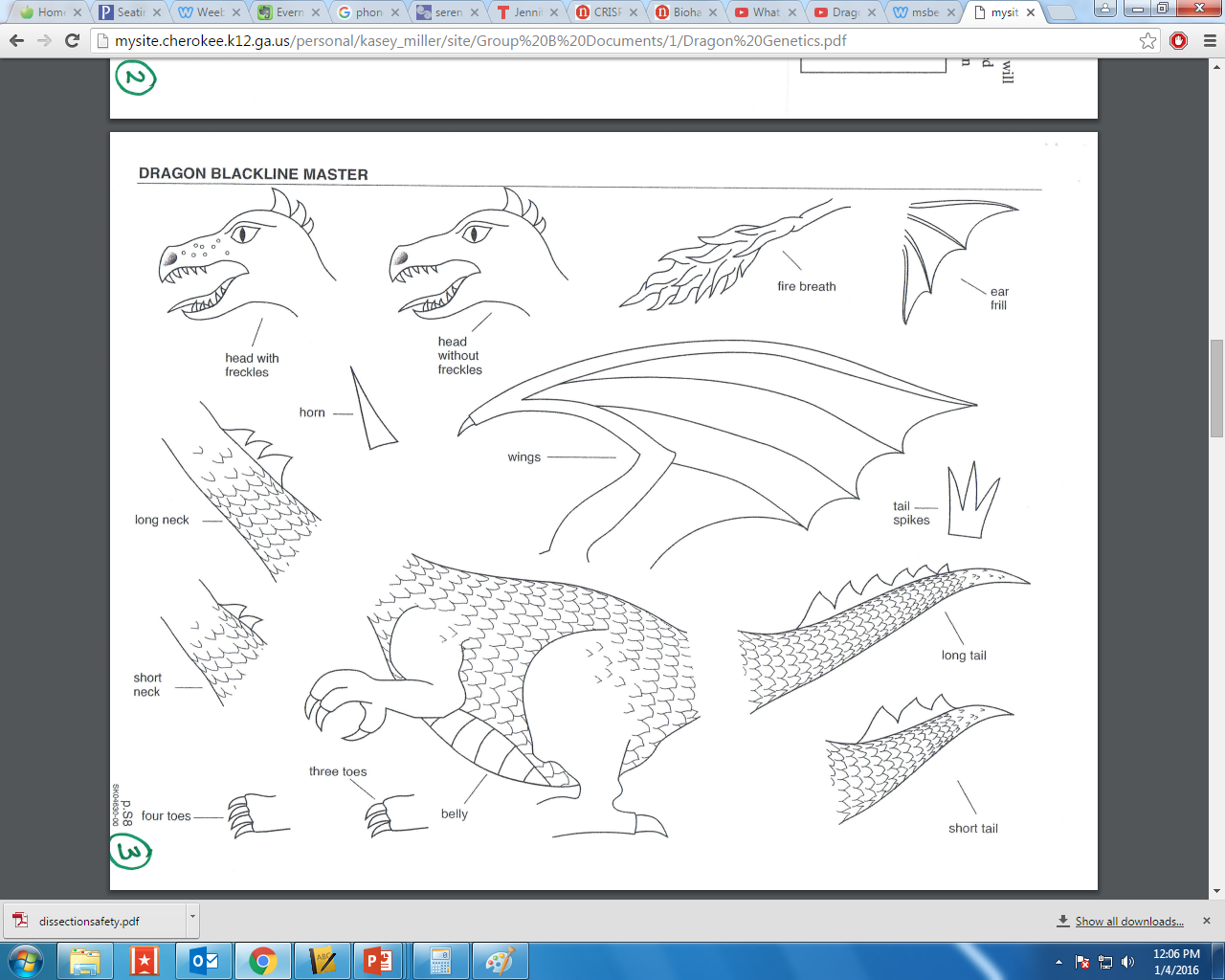 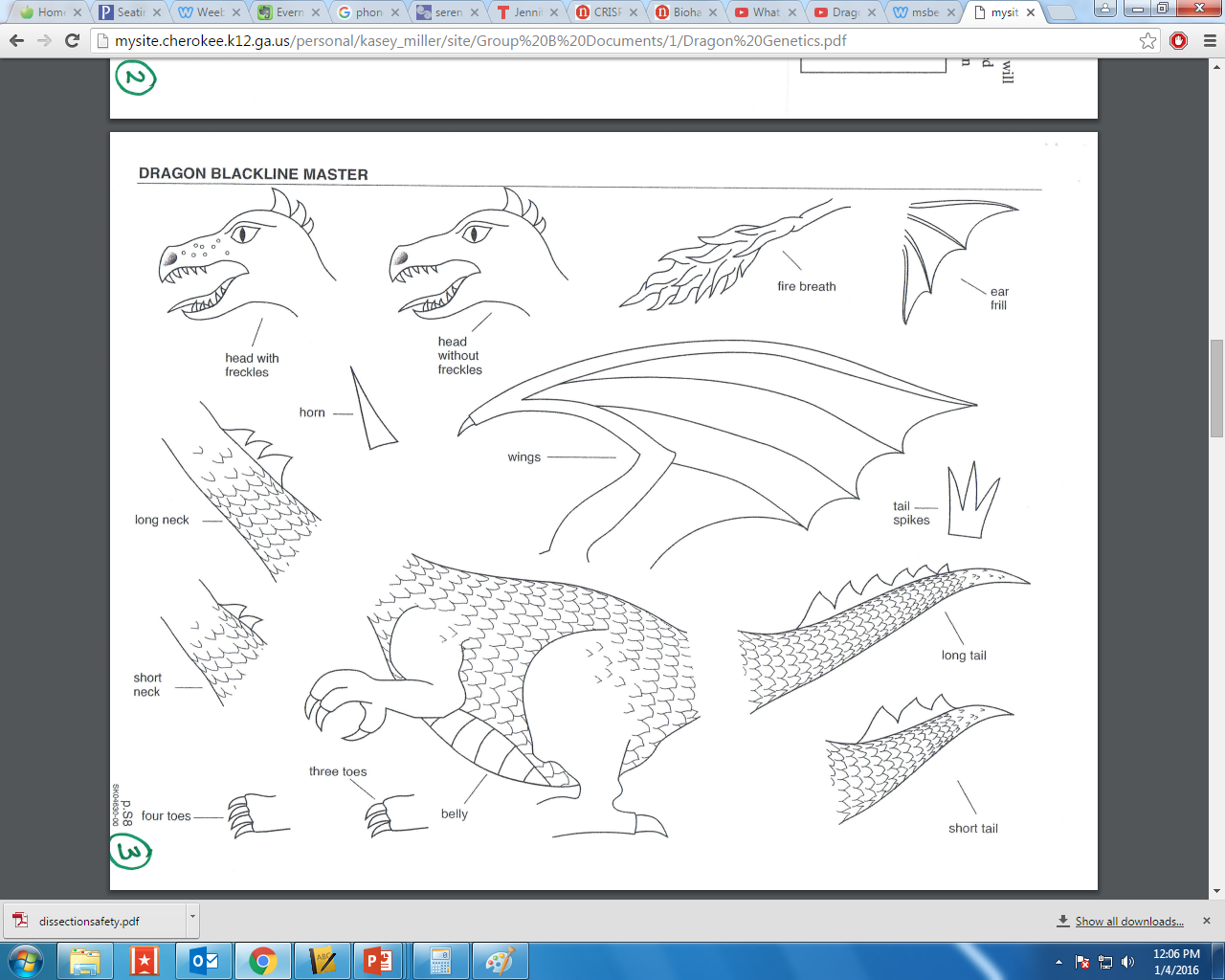 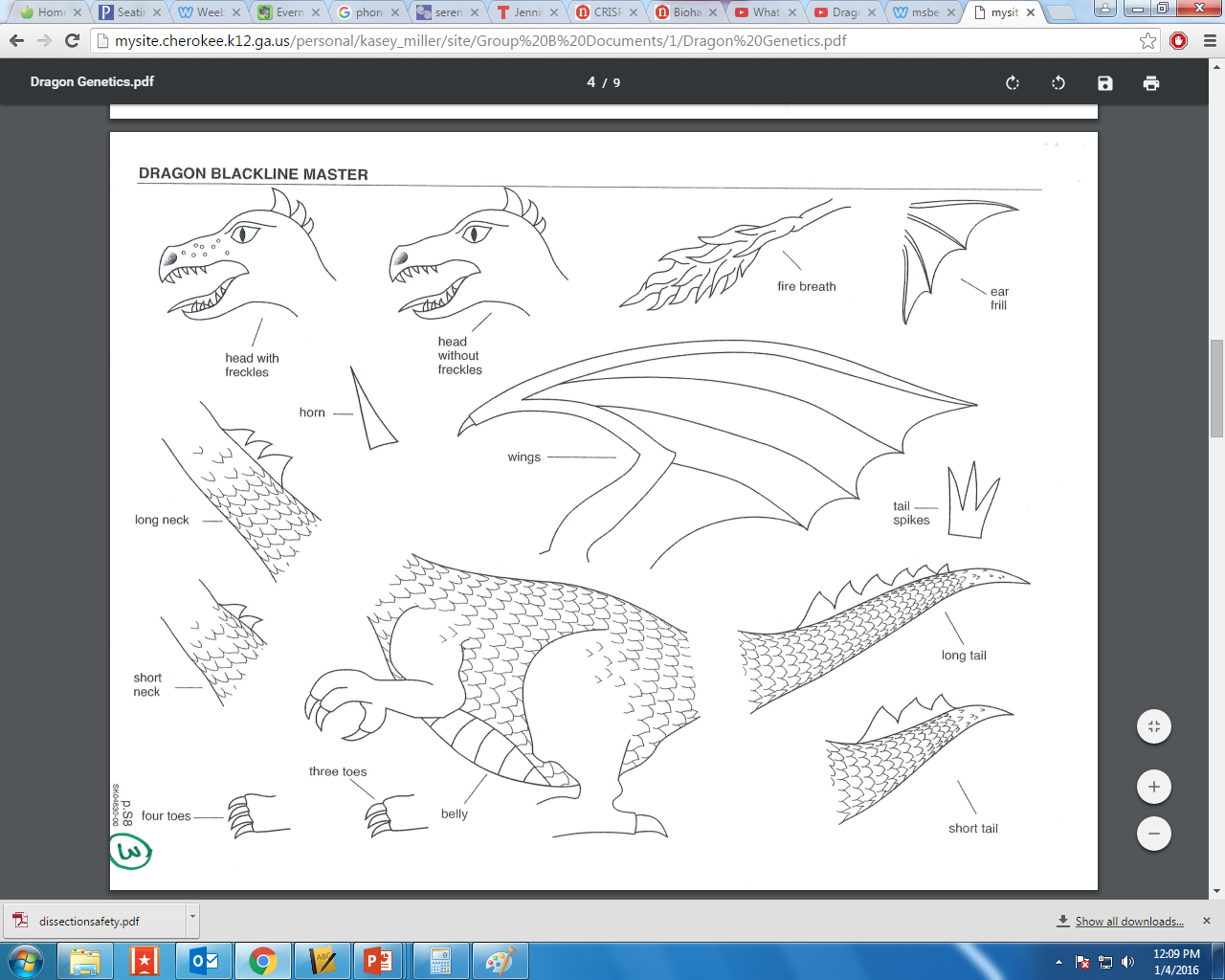 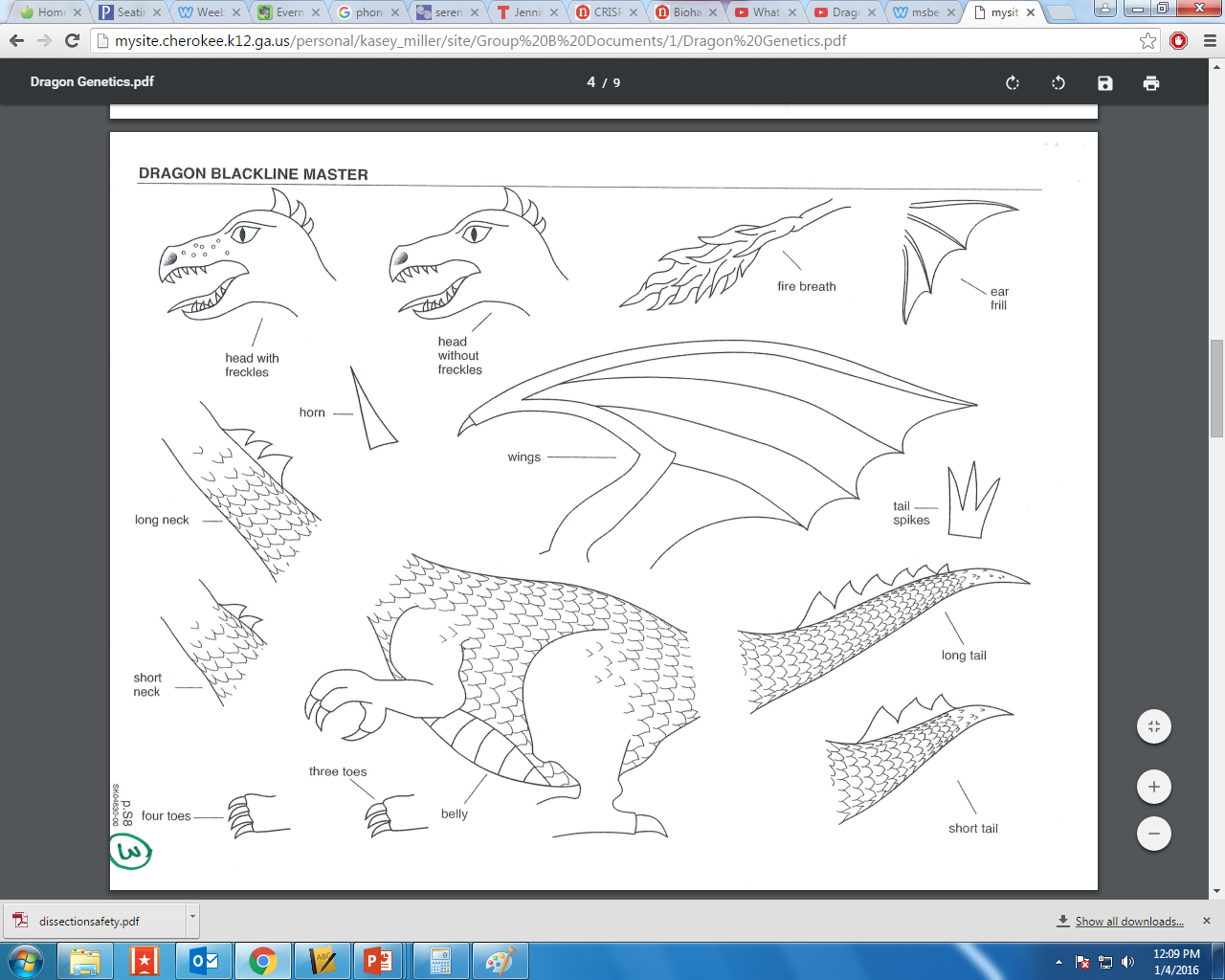 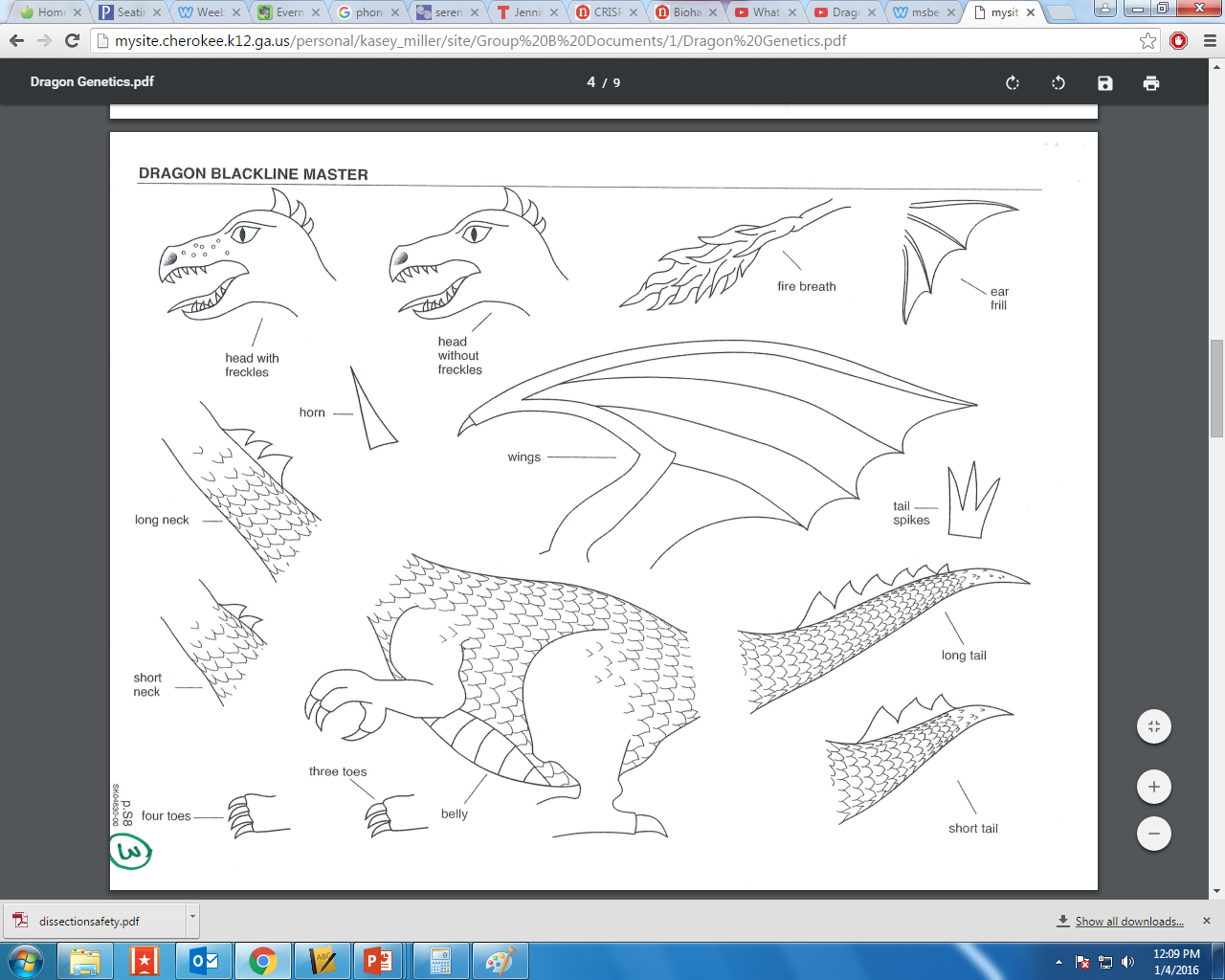 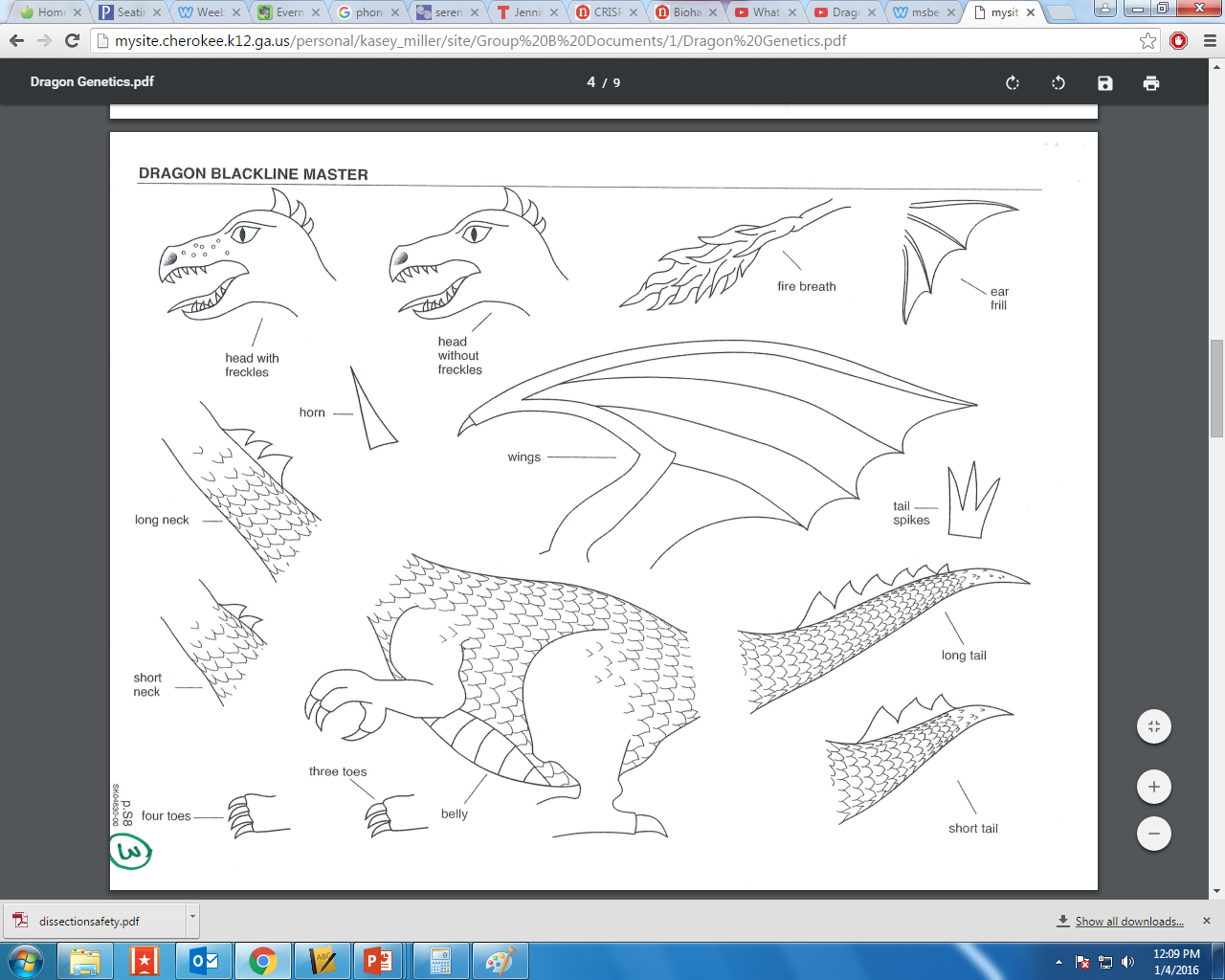 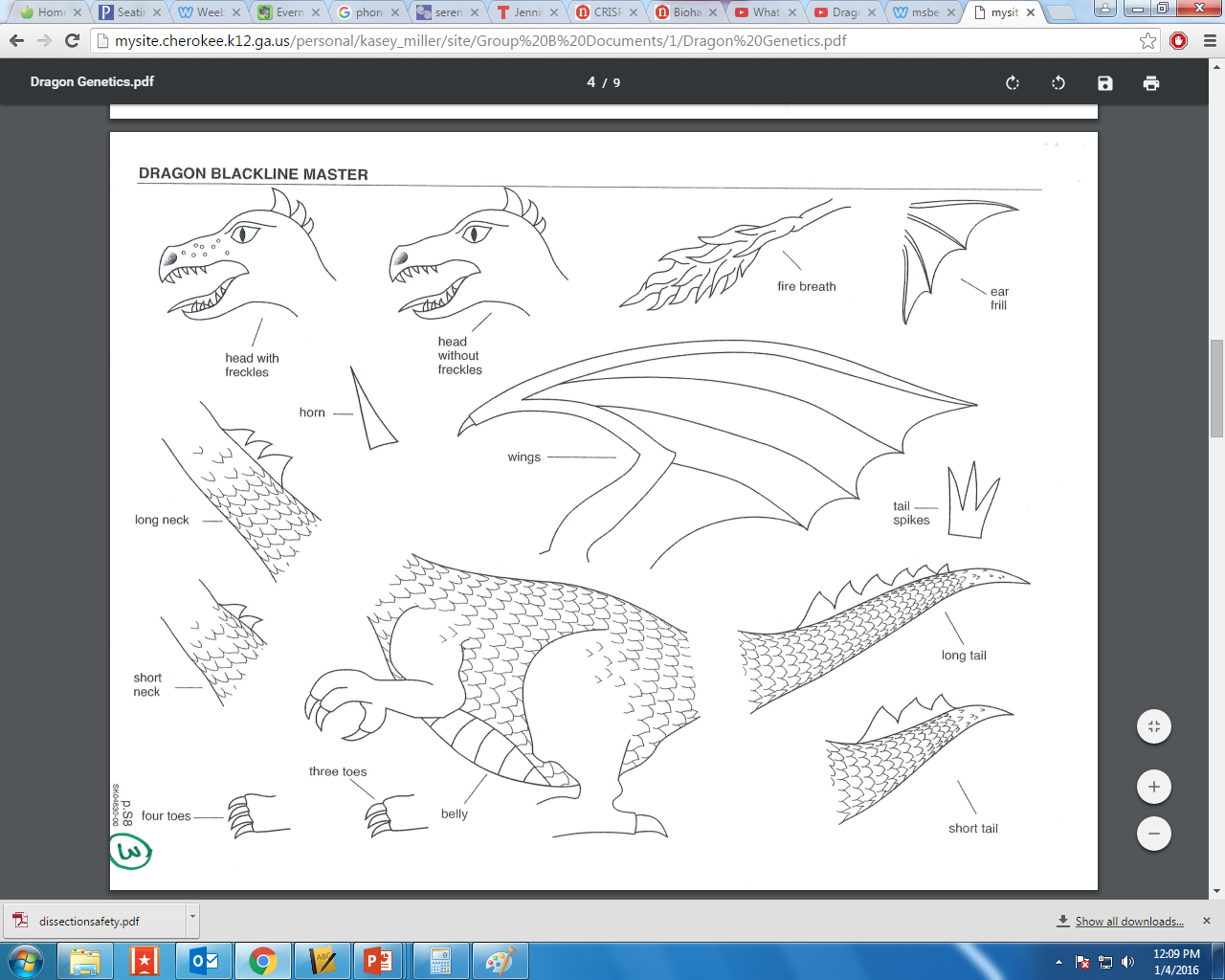 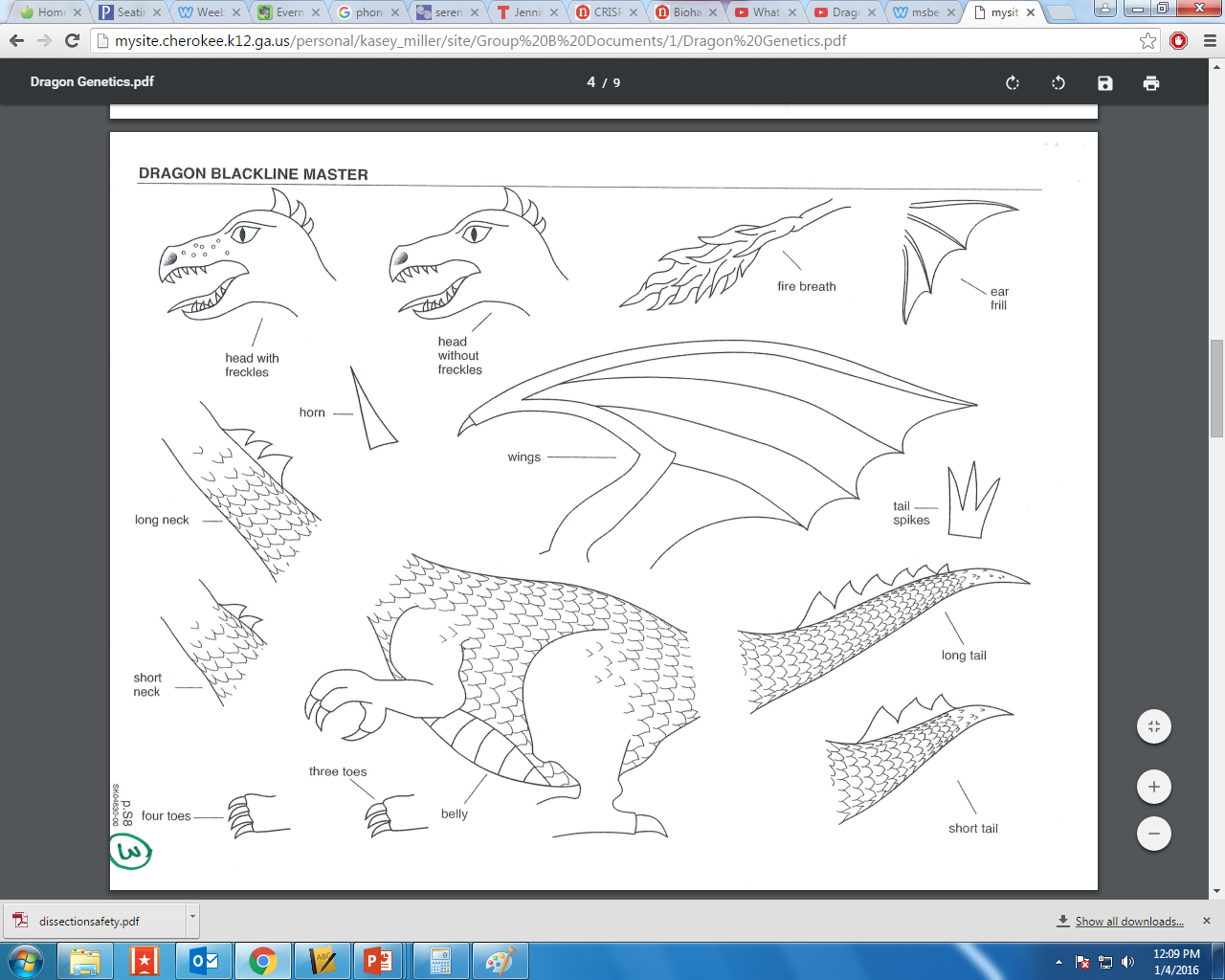 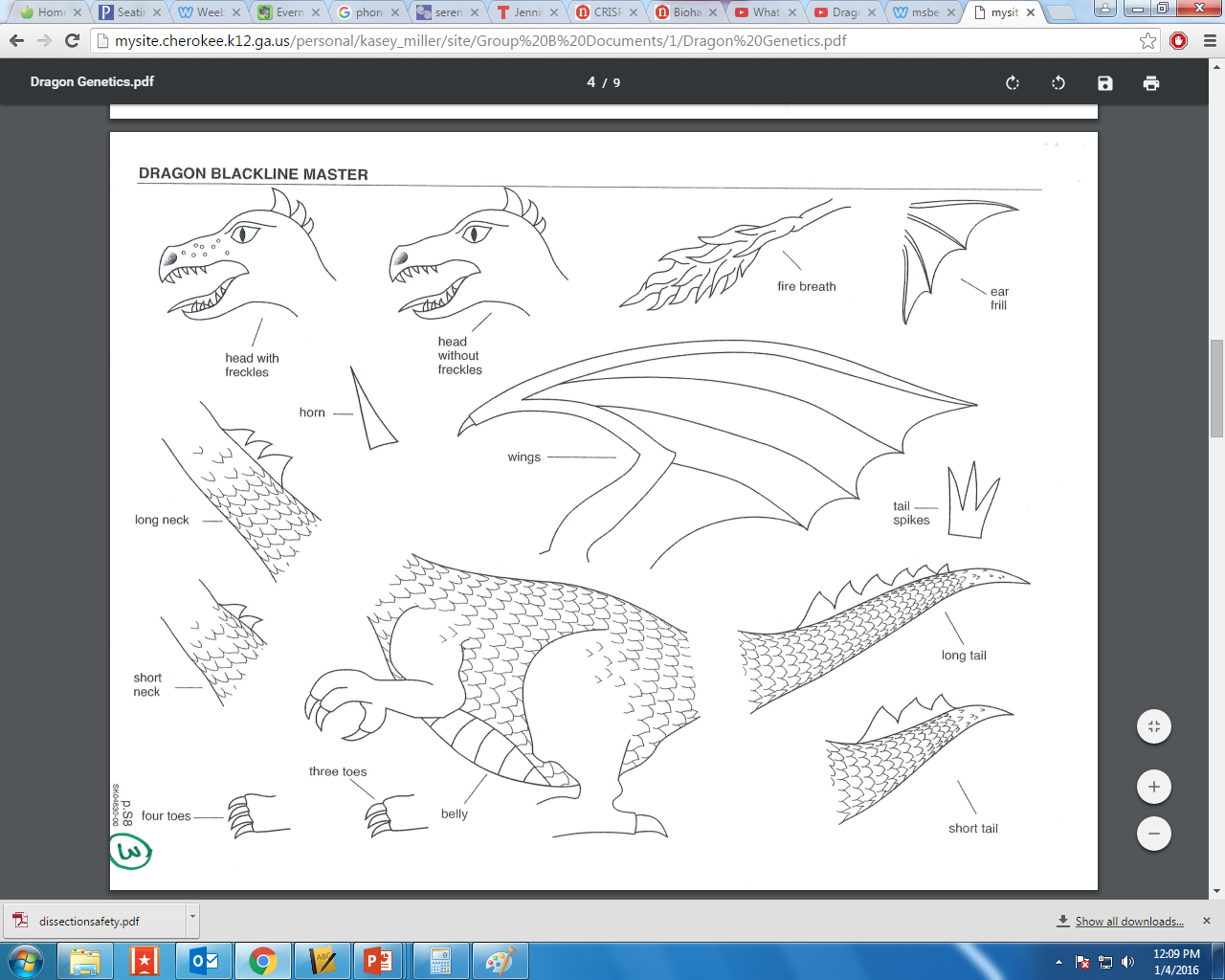 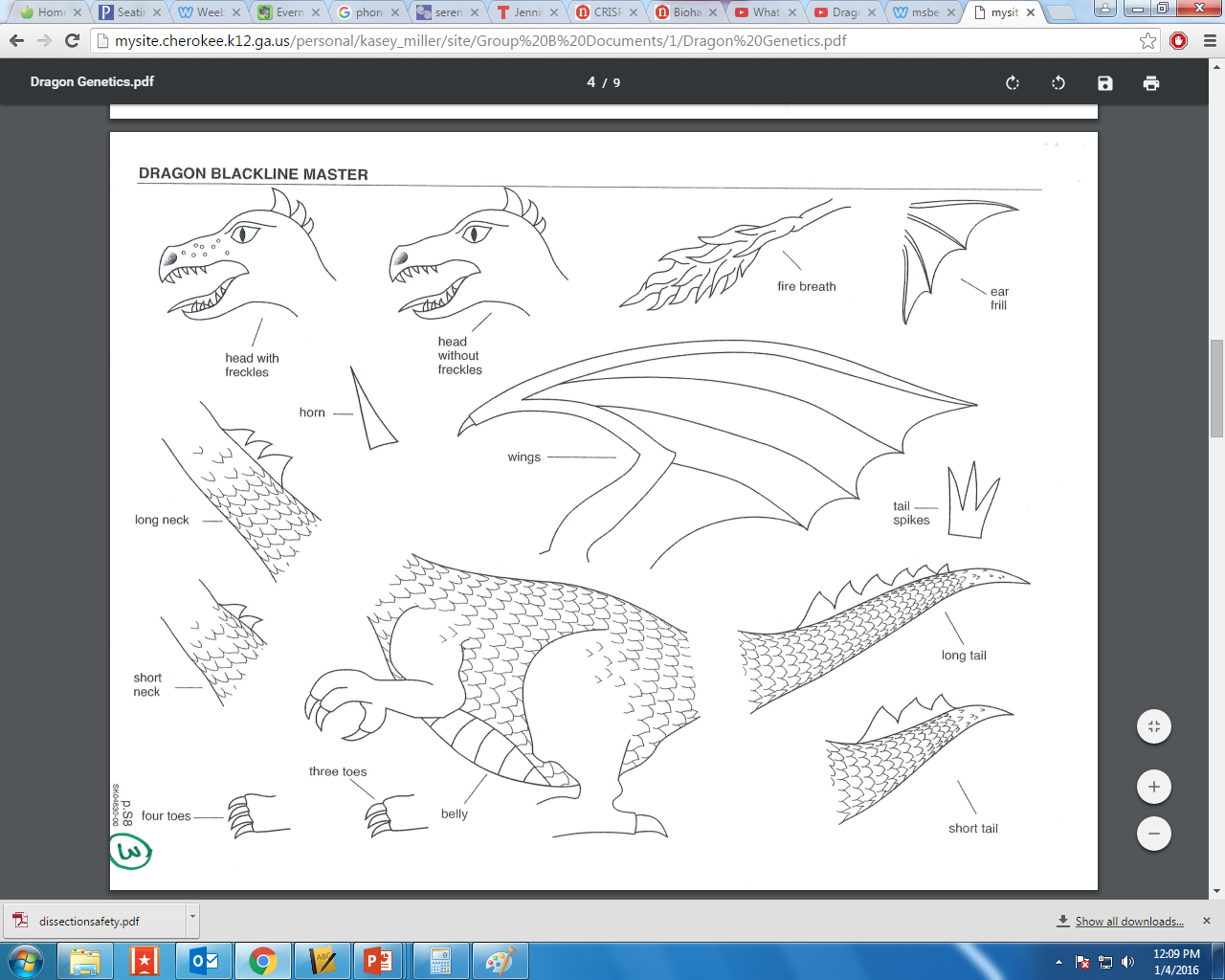 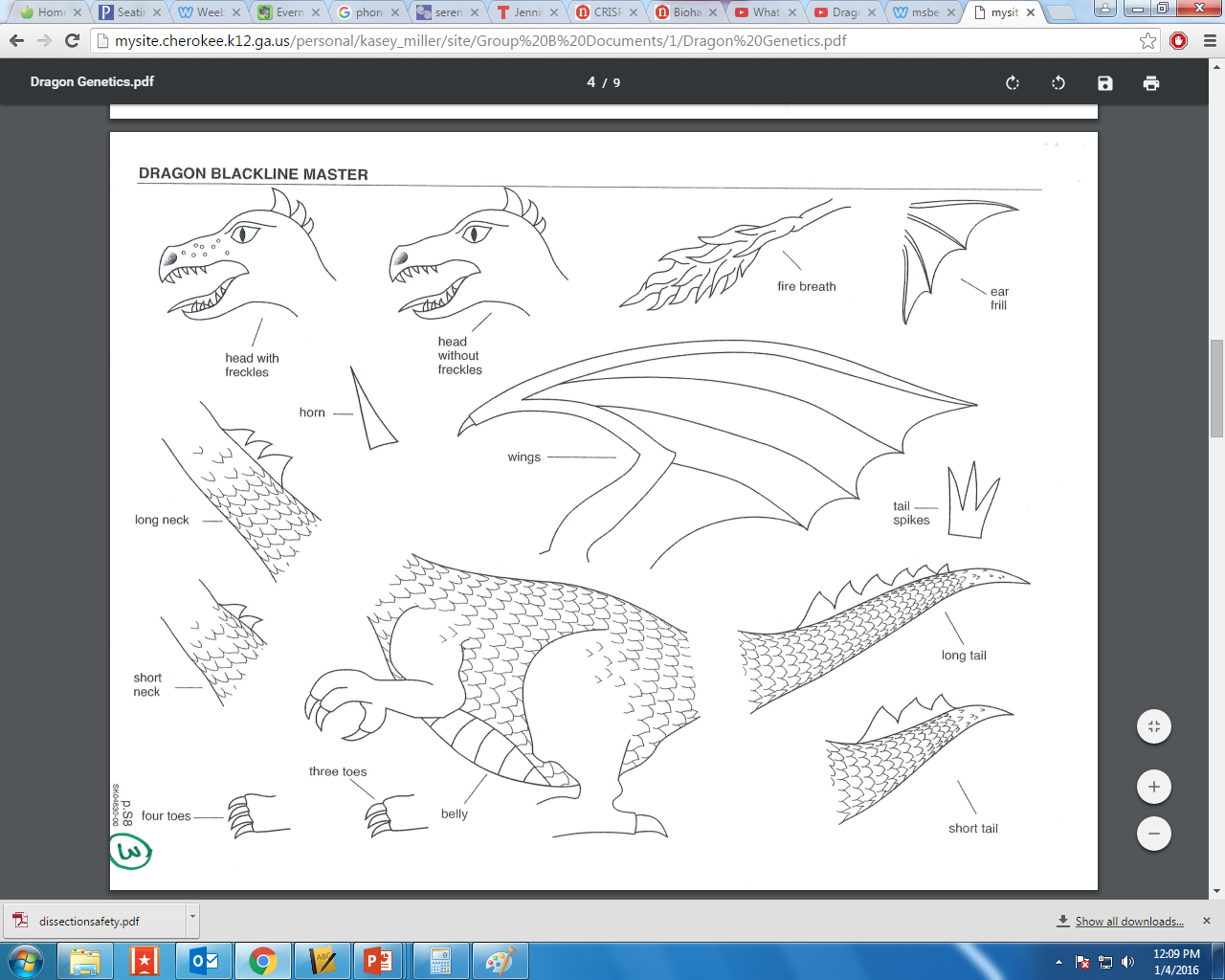 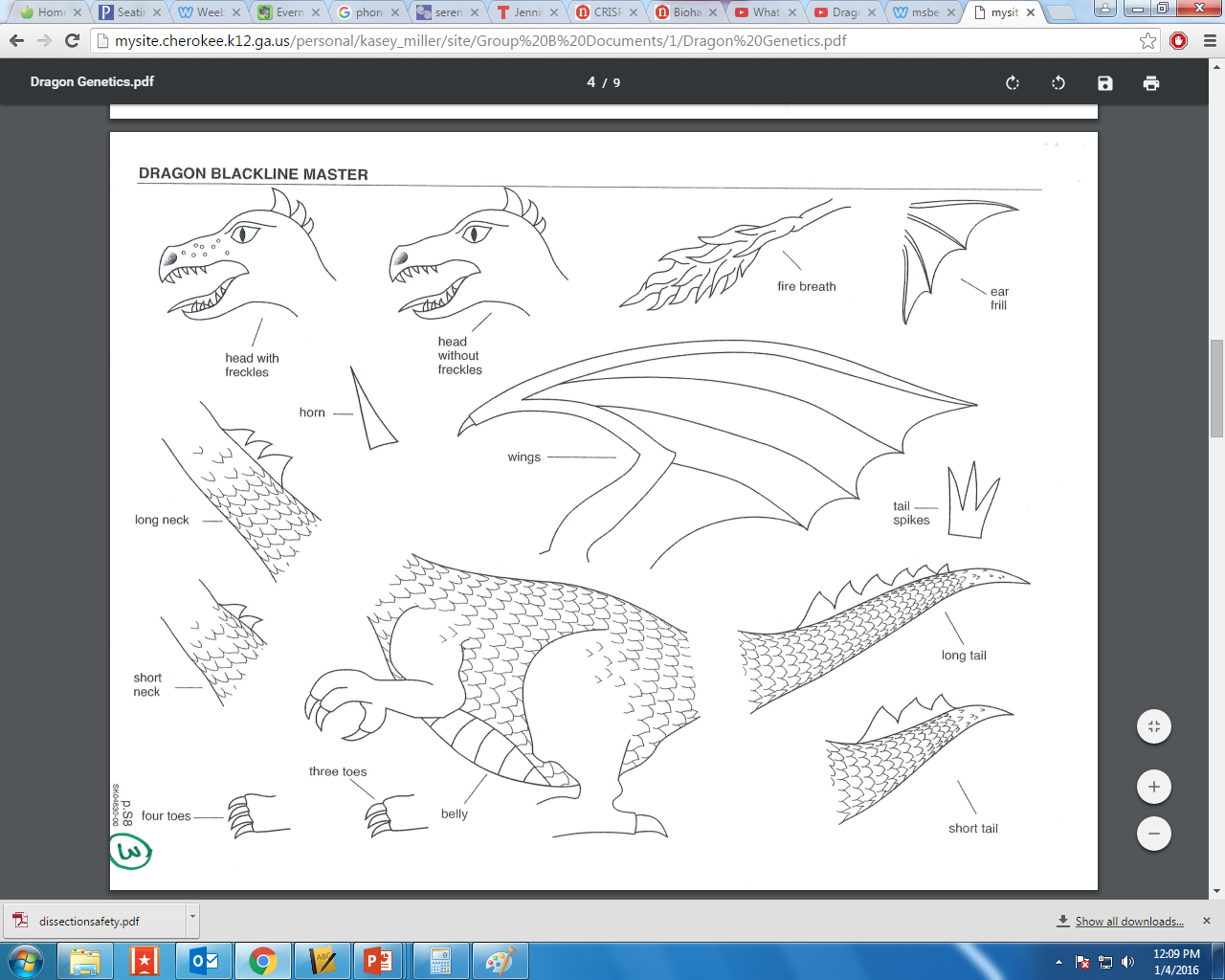 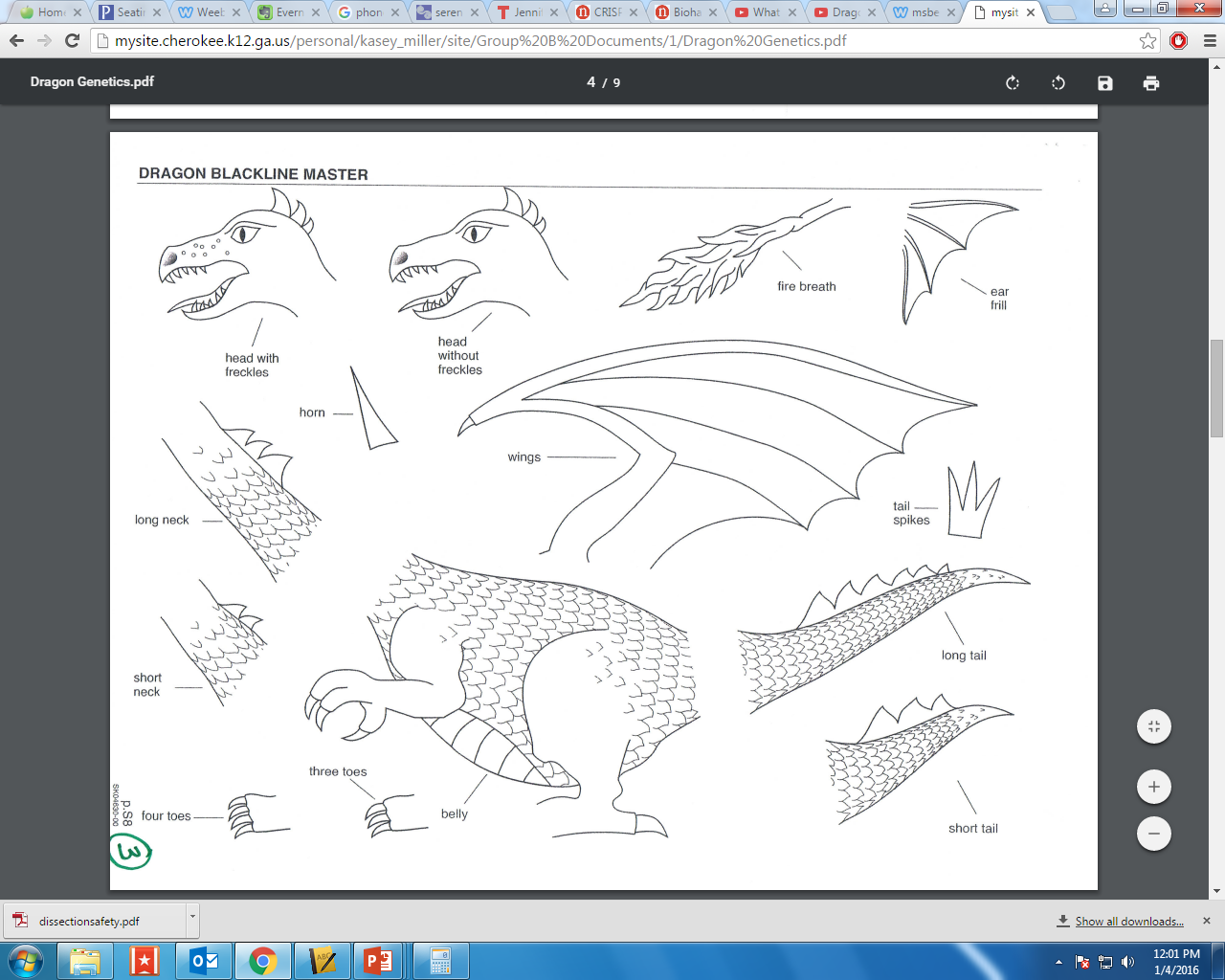 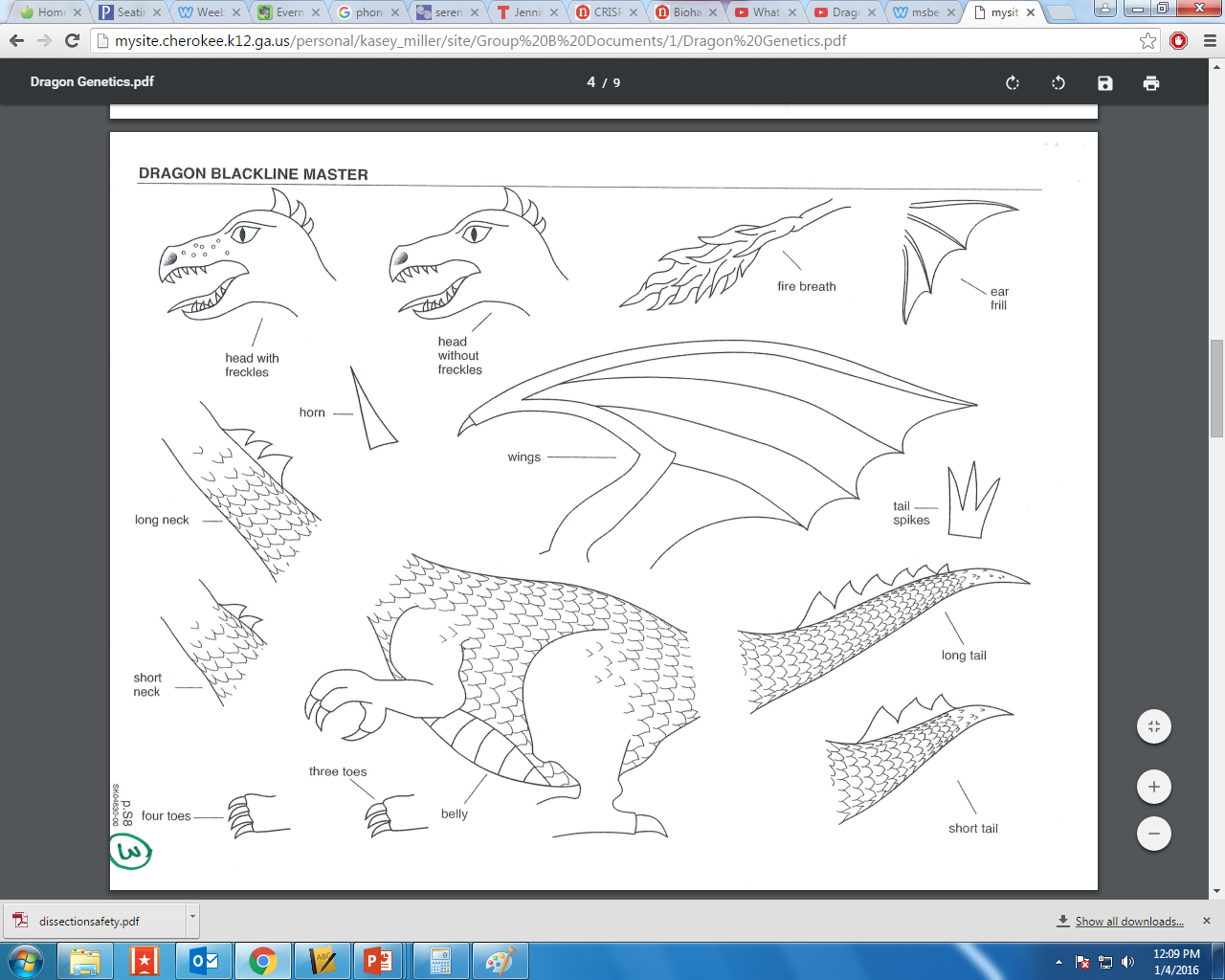 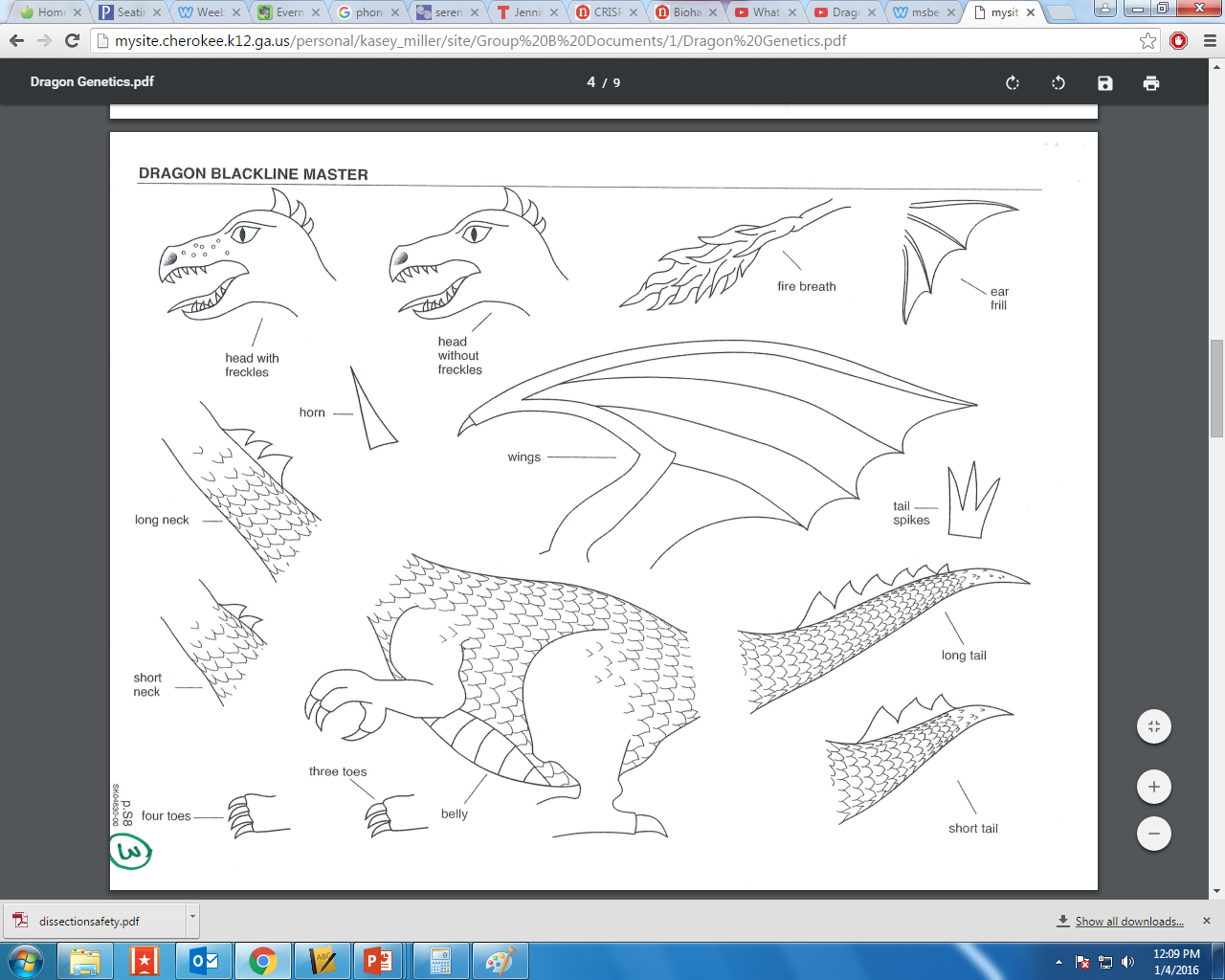 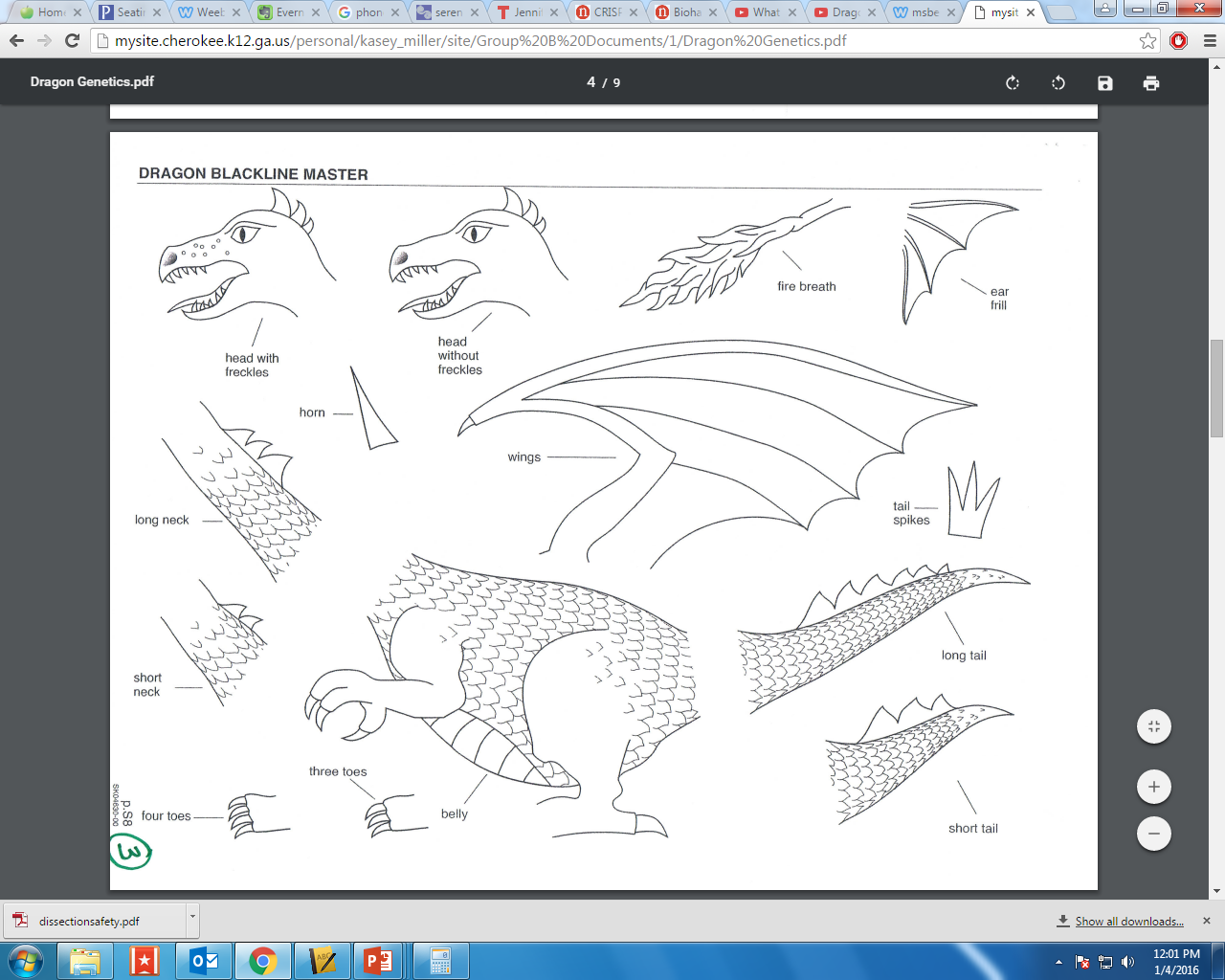 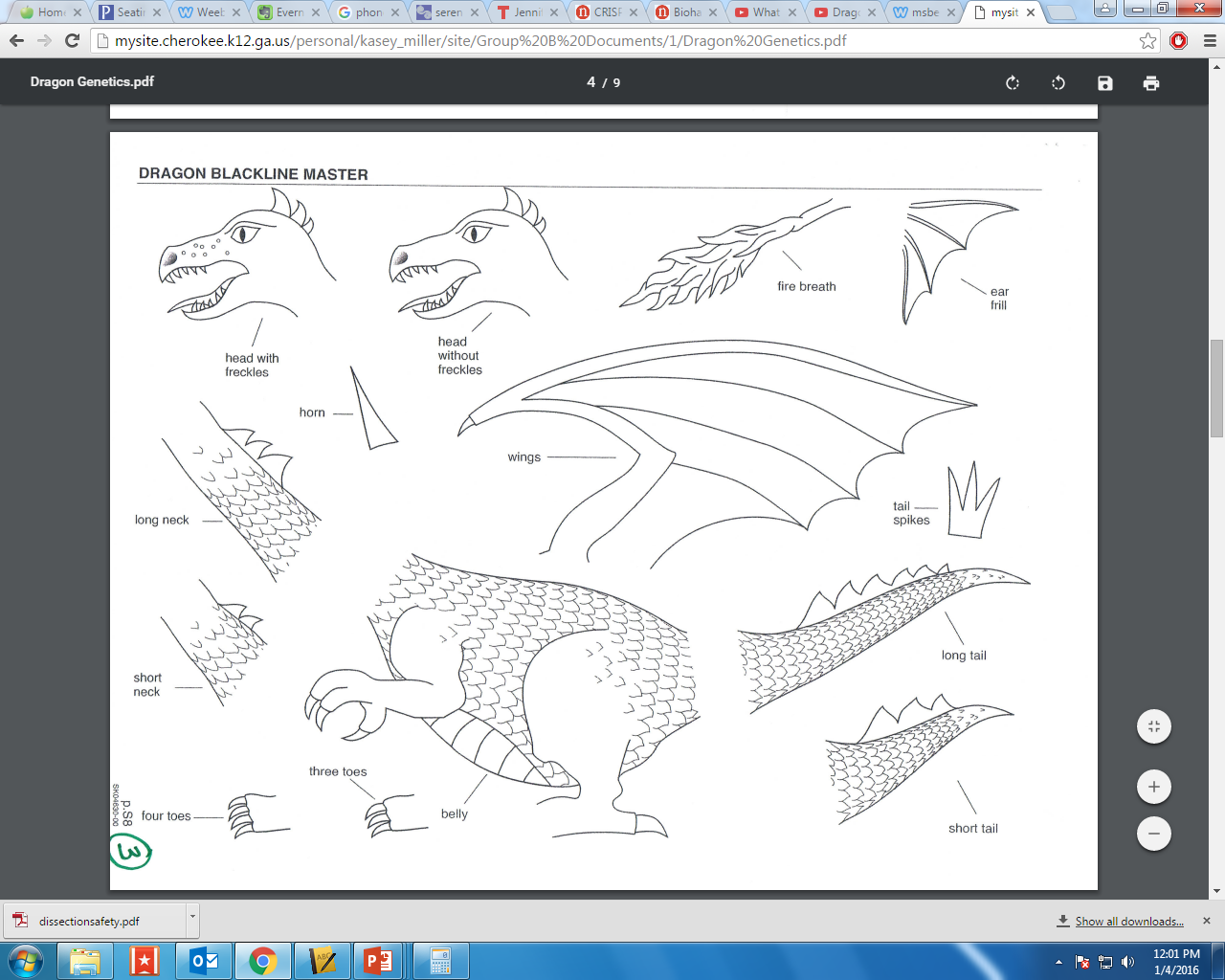 Allele Key:
N = Long Neck
n = Short Neck
E = Red Eyes
e = White Eyes
H = Horn
h = No Horn
S = Spike
s = No spikes
L = Long Tail
l = Short Tail
G = Green Body
g = Grey Body
R = Red Wings


r = Yellow Wings
T = 4 toes
t = 3 toes
Y = Yellow Belly
W = White Belly
B = Black
b = Red
K = 10 Freckles
J = O Freckles
F = Fire Breathing
f = No Fire Breathing
H = Ear Frills
h = No Ear Frills
Example
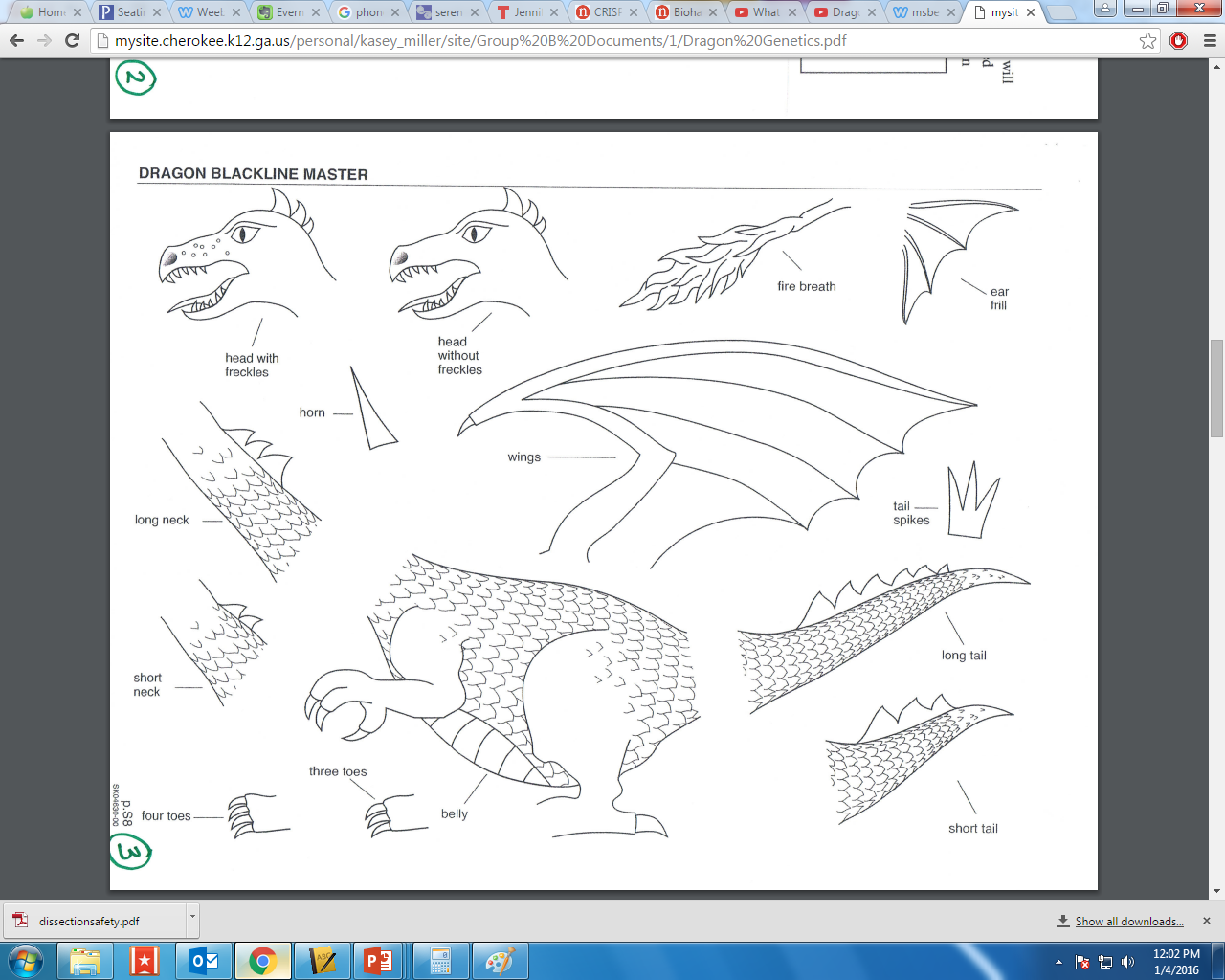 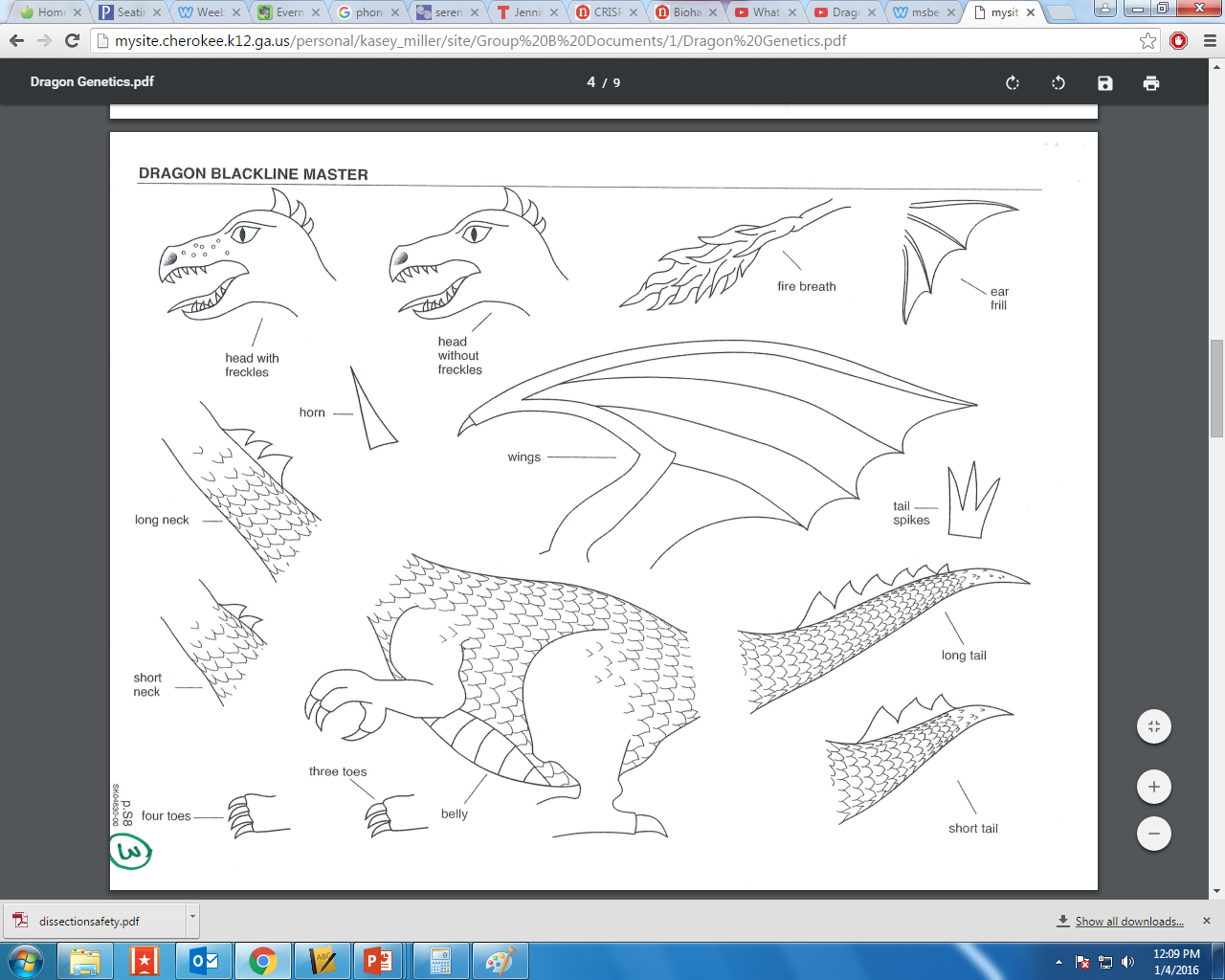 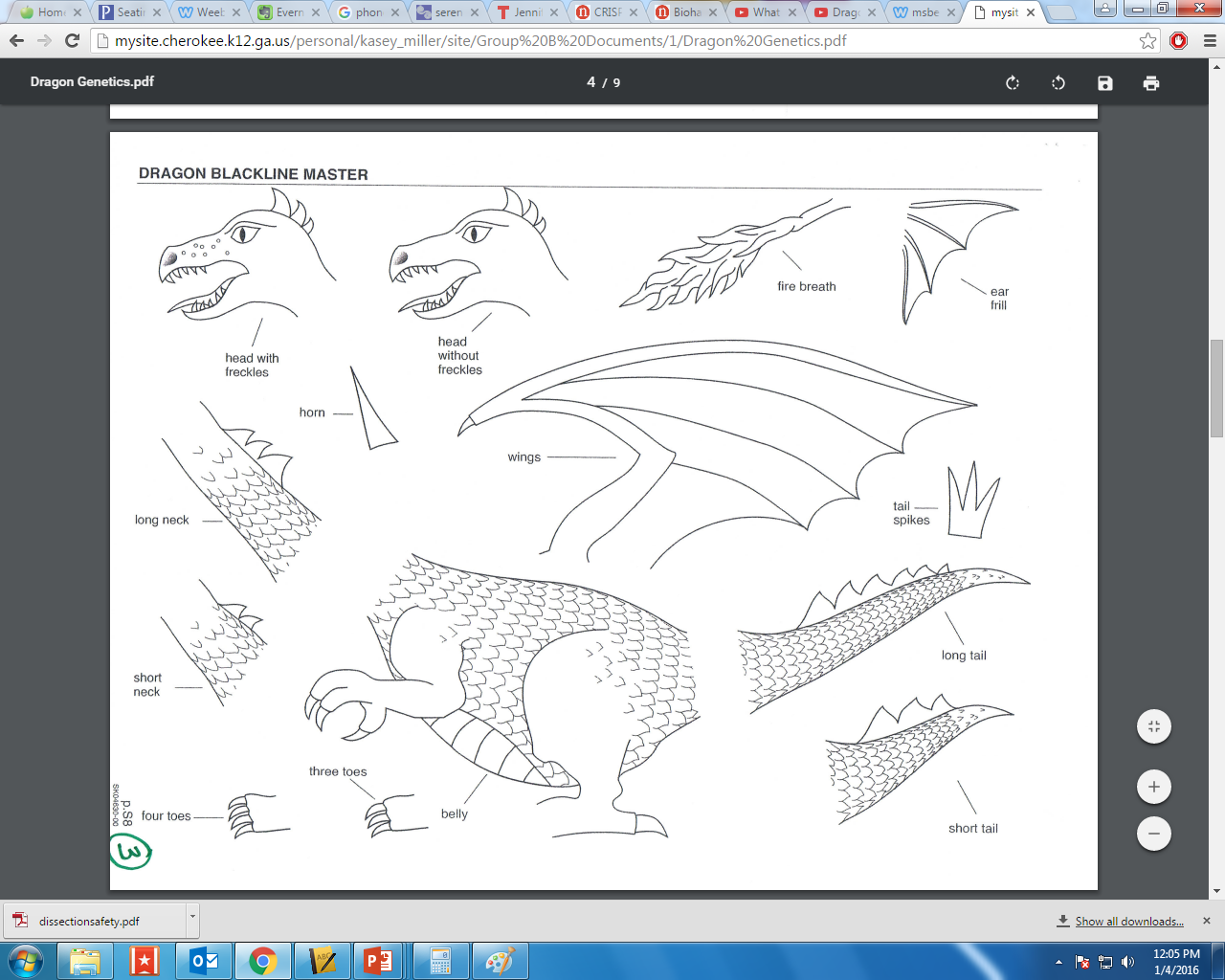 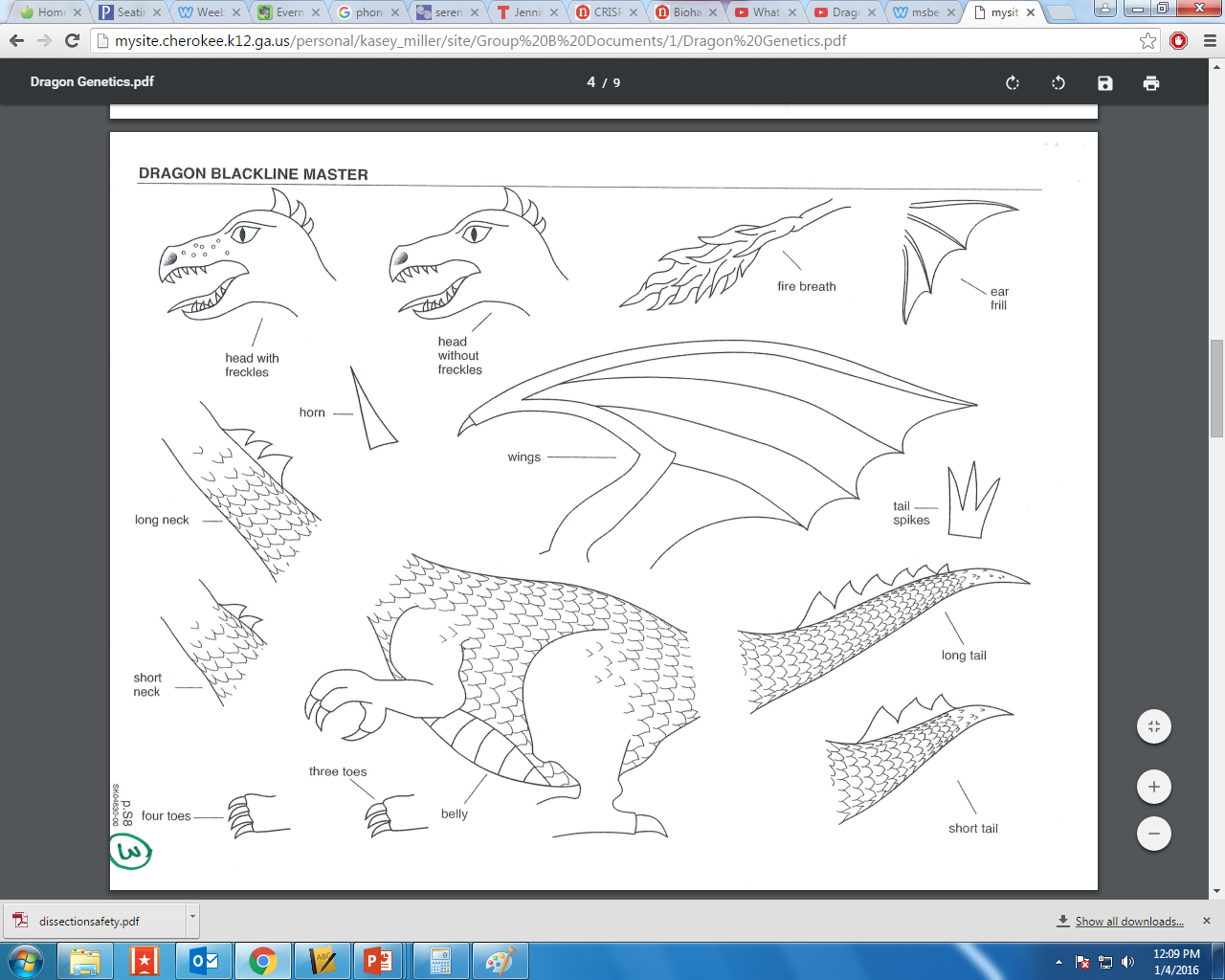 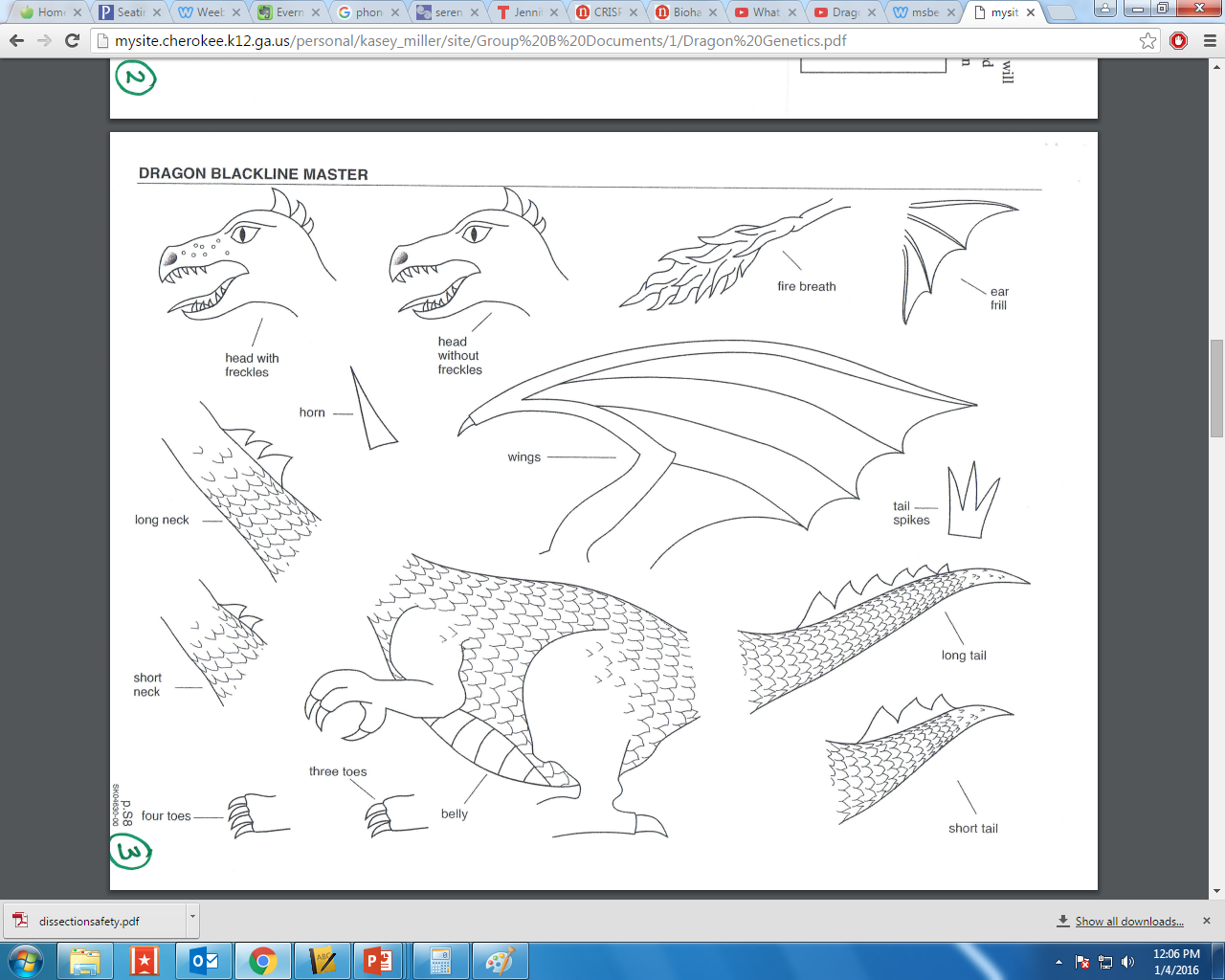 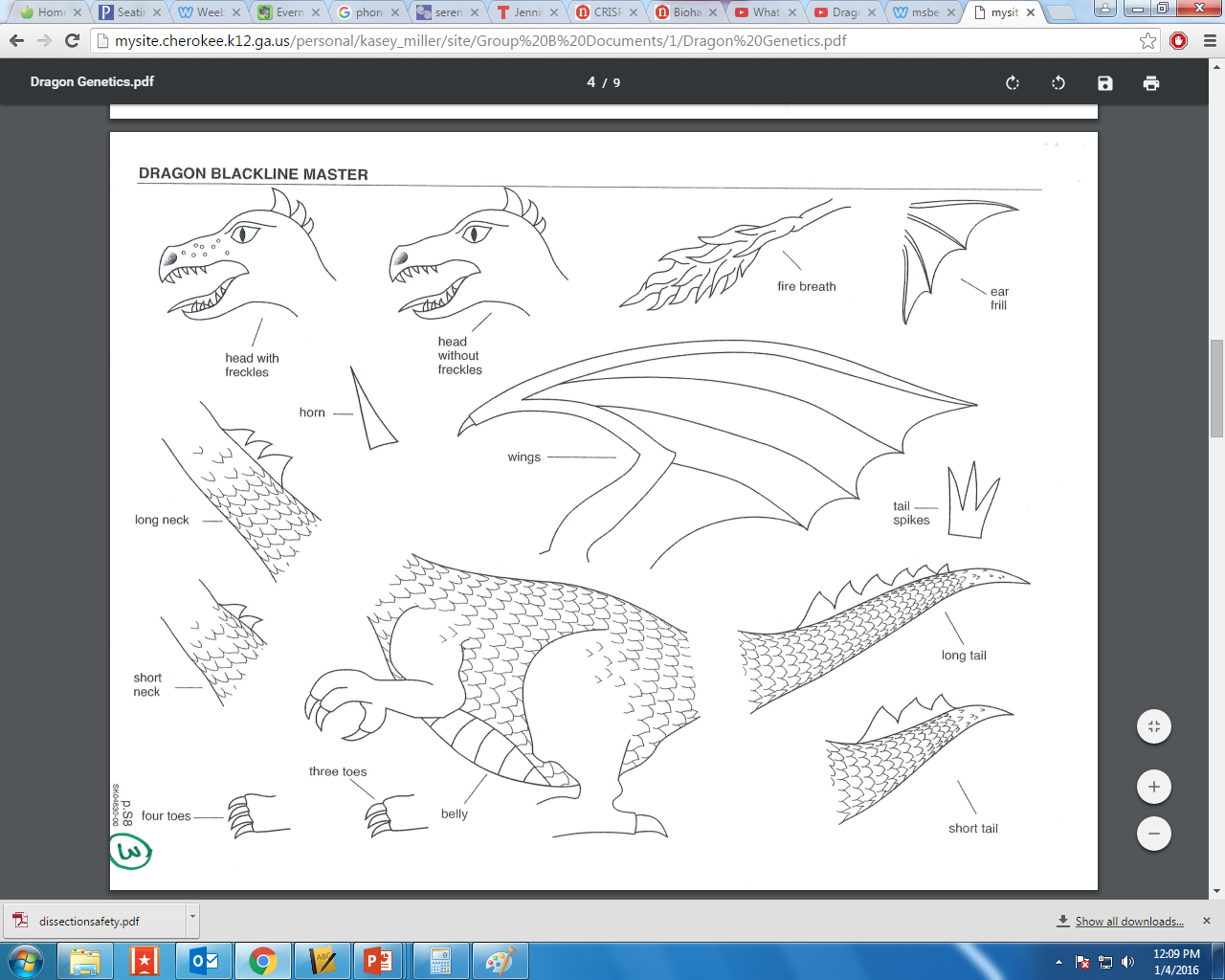 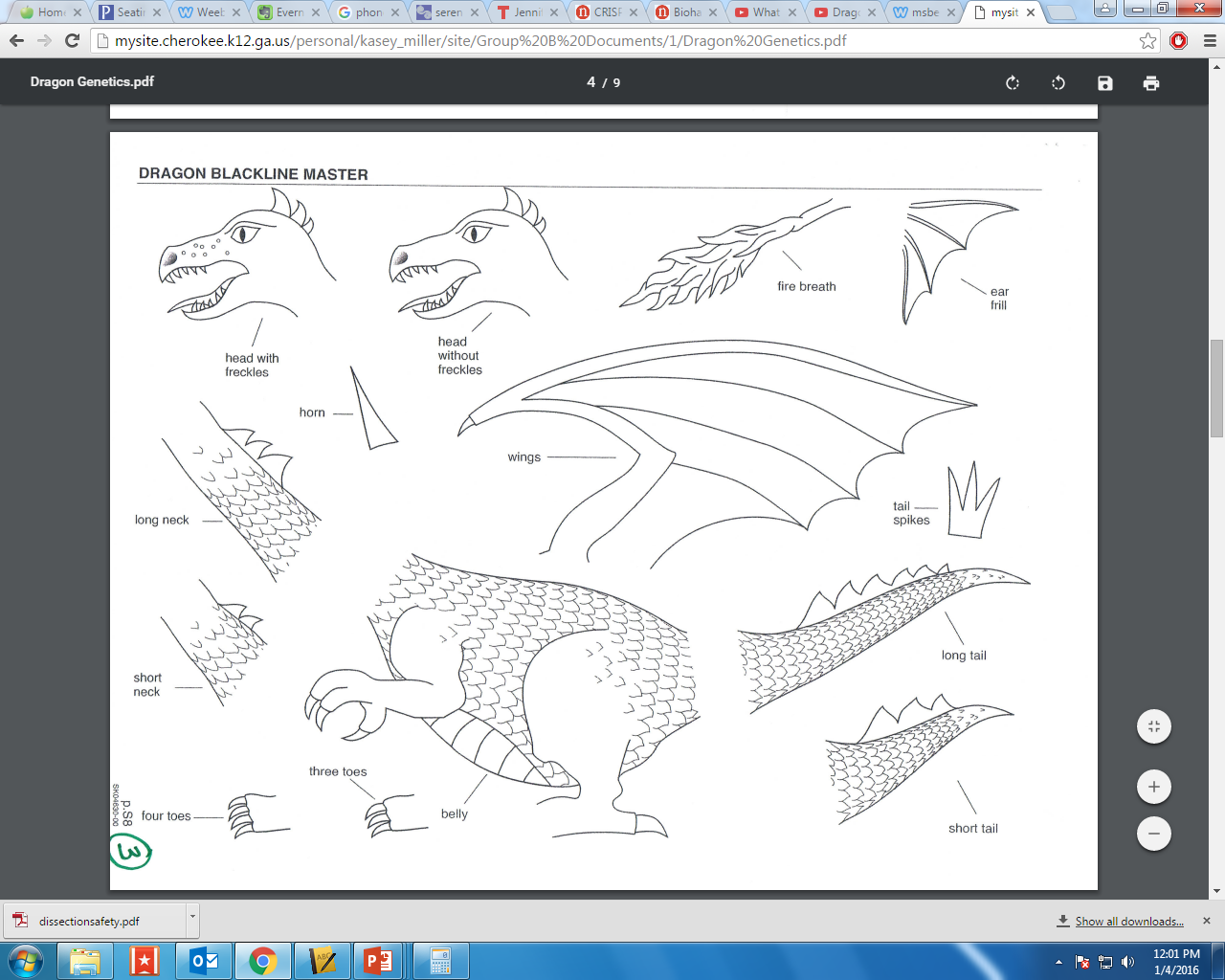 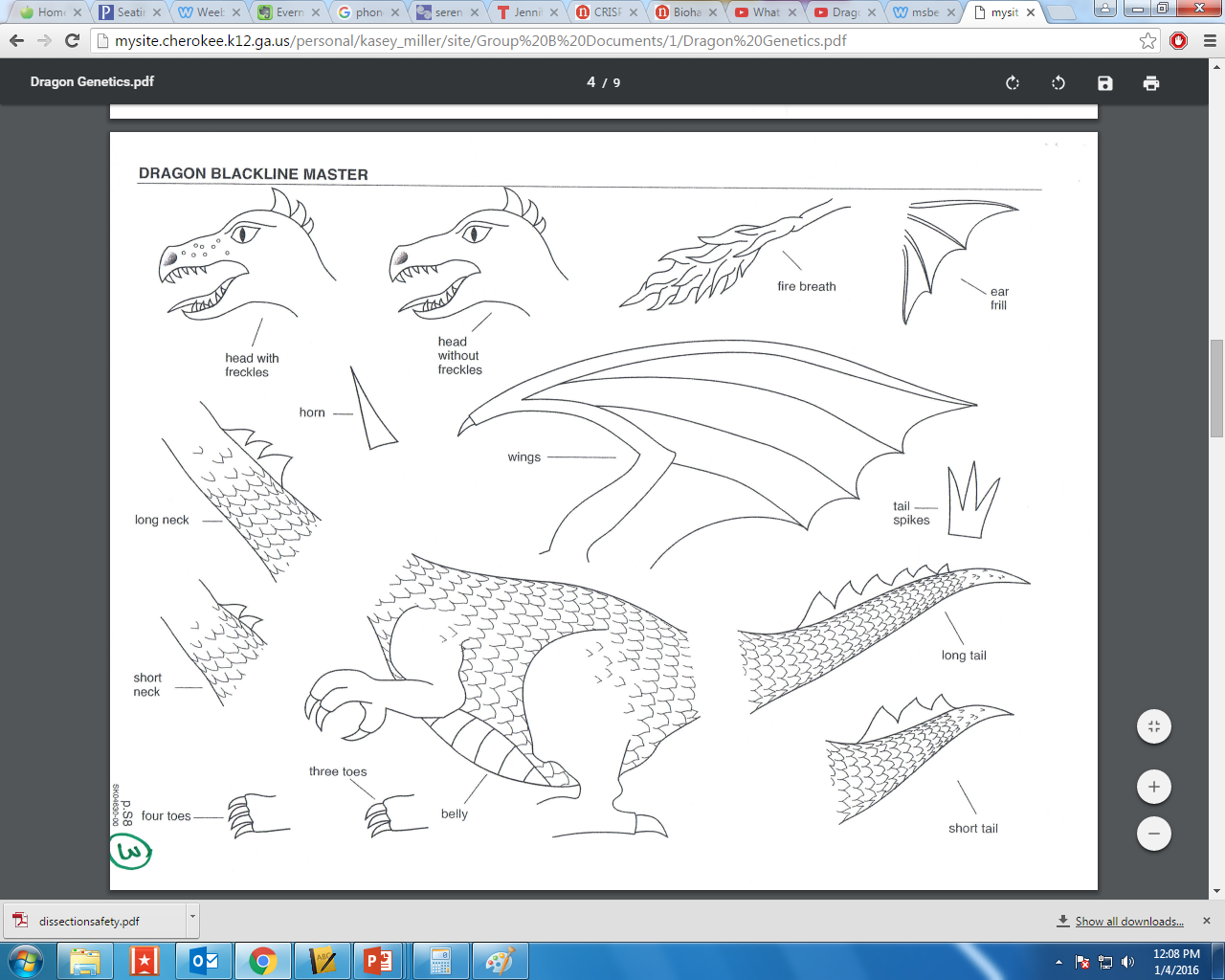 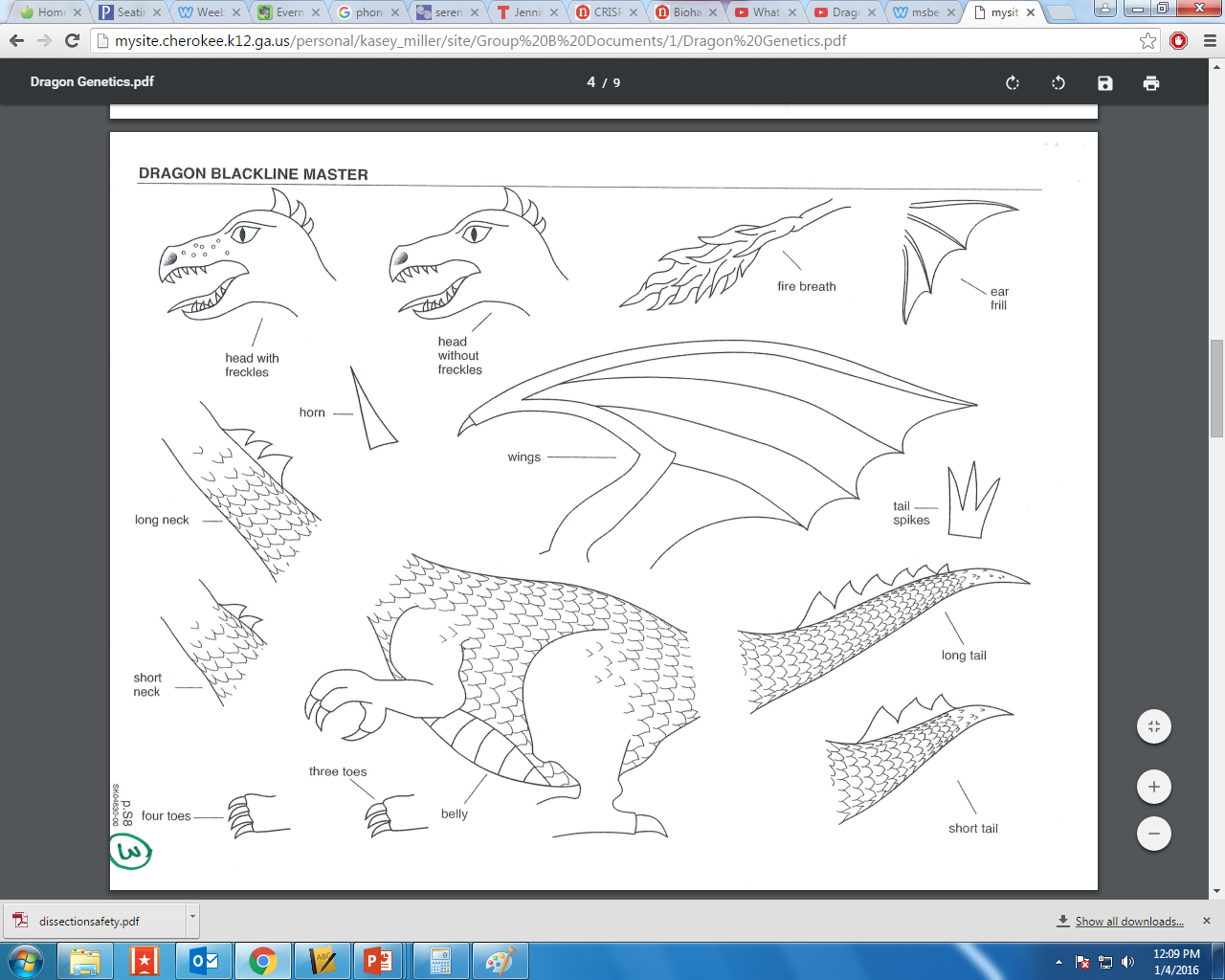 Allele Key:
N = Long Neck
n = Short Neck
E = Red Eyes
e = White Eyes
H = Horn
h = No Horn
S = Spike
s = No spikes
L = Long Tail
l = Short Tail
G = Green Body
g = Grey Body
R = Red Wings


r = Yellow Wings
T = 4 toes
t = 3 toes
Y = Yellow Belly
W = White Belly
B = Black
b = Red
K = 10 Freckles
J = O Freckles
F = Fire Breathing
f = No Fire Breathing
H = Ear Frills
h = No Ear Frills
*Don’t forget to color your dragon according to your traits